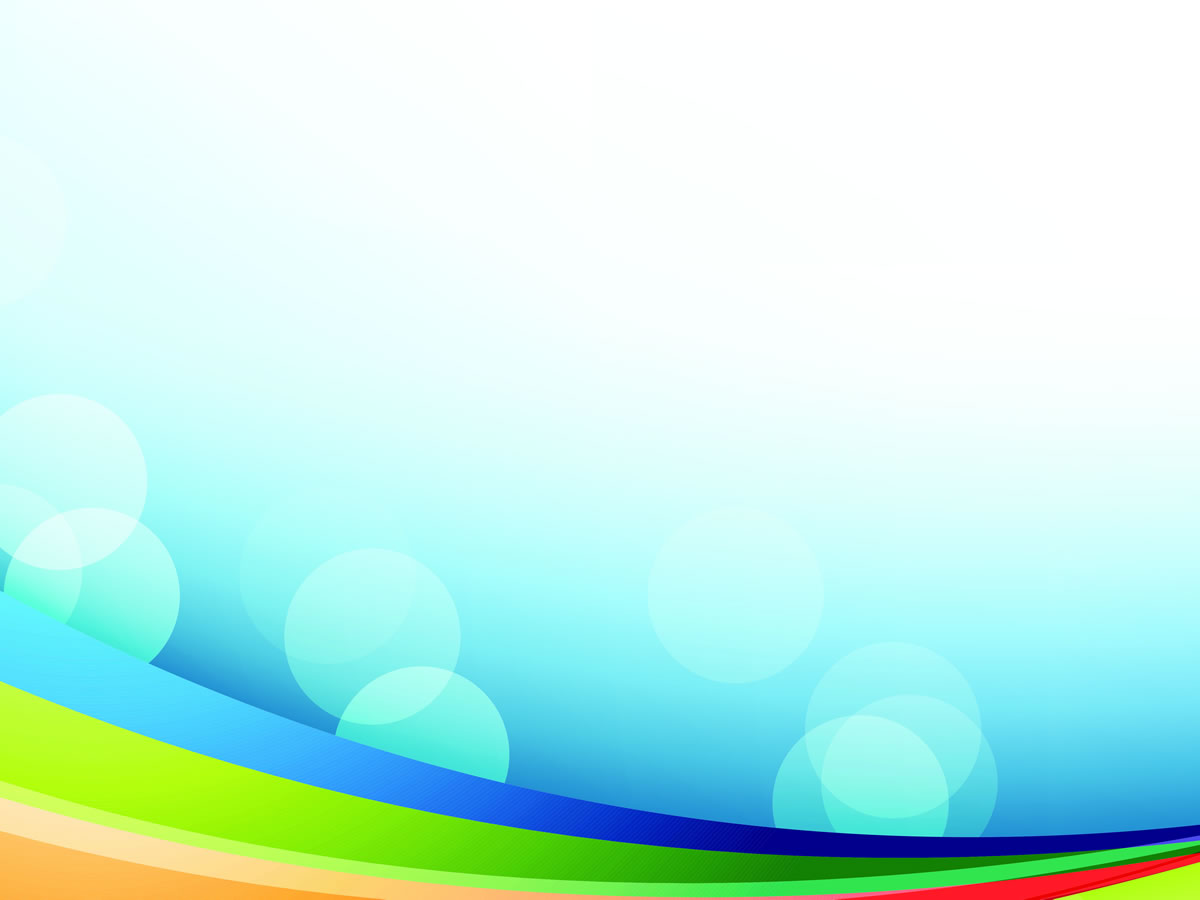 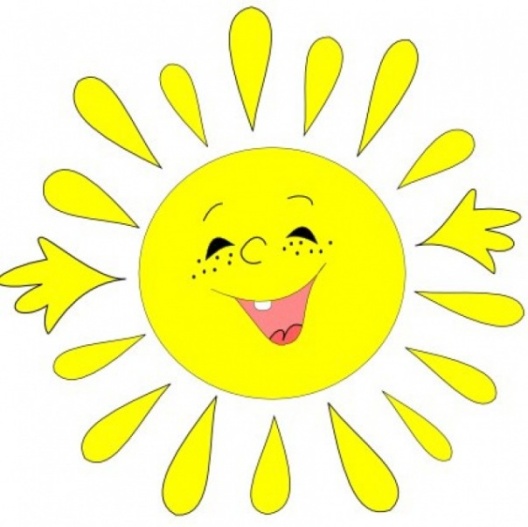 МБДОУ «Сакмарский детский сад «Улыбка»»
«Использование мнемотехники в развитии речи детей дошкольного возраста»
(27.10.2022)

Семинар-практикум для педагогов
Воспитатель
                                                                                                                                         Ладова А.А.


   2022г.
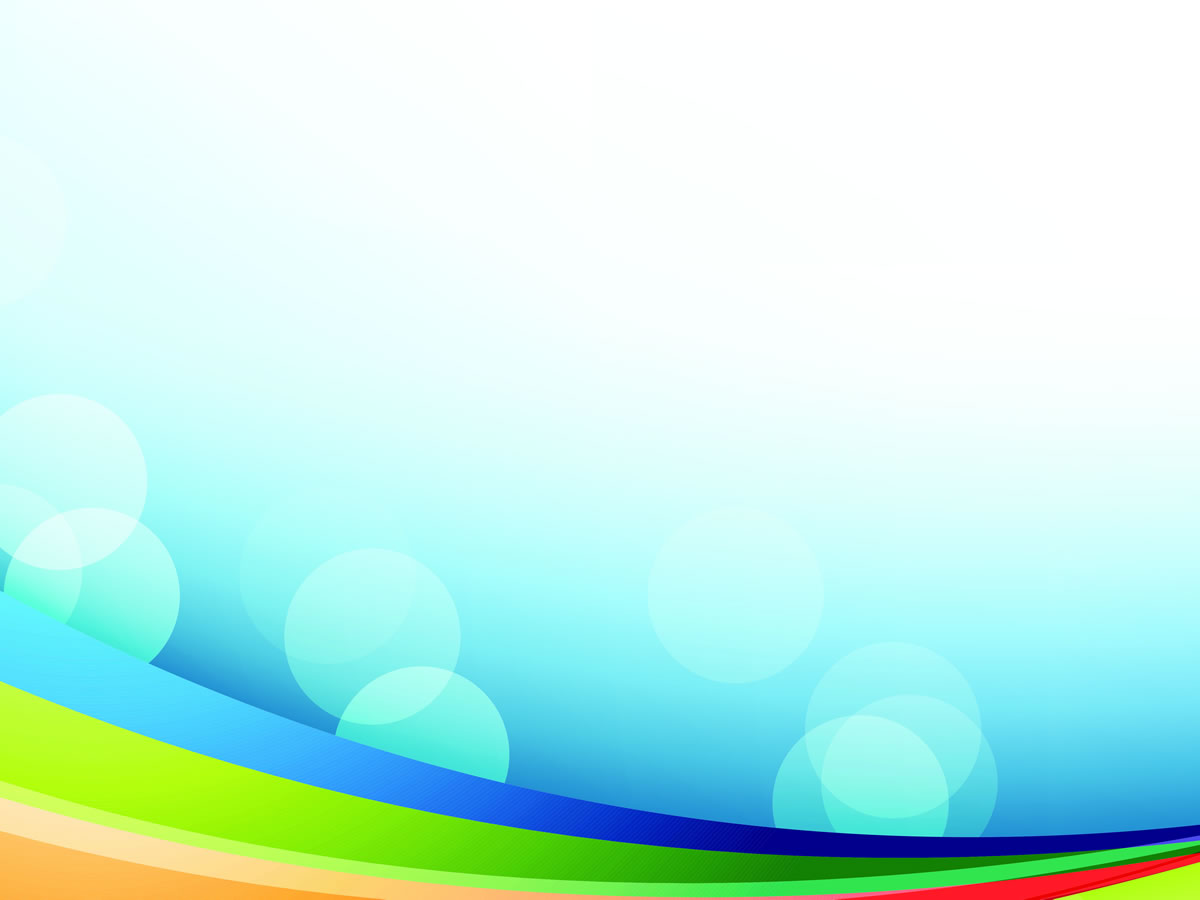 Дошкольное образование – это первая ступень в системе образования, поэтому основная задача педагогов, работающих с дошкольниками – формирование интереса к процессу обучения и его мотивации, развитию связной речи.
На сегодняшний день - образная, богатая синонимами, дополнениями и описаниями речь у детей дошкольного возраста – явление очень редкое. Необходимо научить детей связно, последовательно, грамматически правильно излагать свои мысли, рассказывать о различных событиях из окружающей жизни. Учитывая, что в данное время дети перенасыщены информацией, необходимо, чтобы процесс обучения был для них интересным, занимательным и развивающим.
Поэтому поиски эффективных приемов, методов развития и коррекции речи становятся все более актуальными при планировании и организации работы в детском саду. В результате пришли к выводу о целесообразности внедрения в практику приемов мнемотехники как одного из эффективных методик в развитии речи дошкольников.
Мнемоника (греч. τὰ μνημονικά — искусство запоминания), мнемотехника — Это система методов и приемов, обеспечивающих эффективное запоминание сохранение и воспроизведение информации.
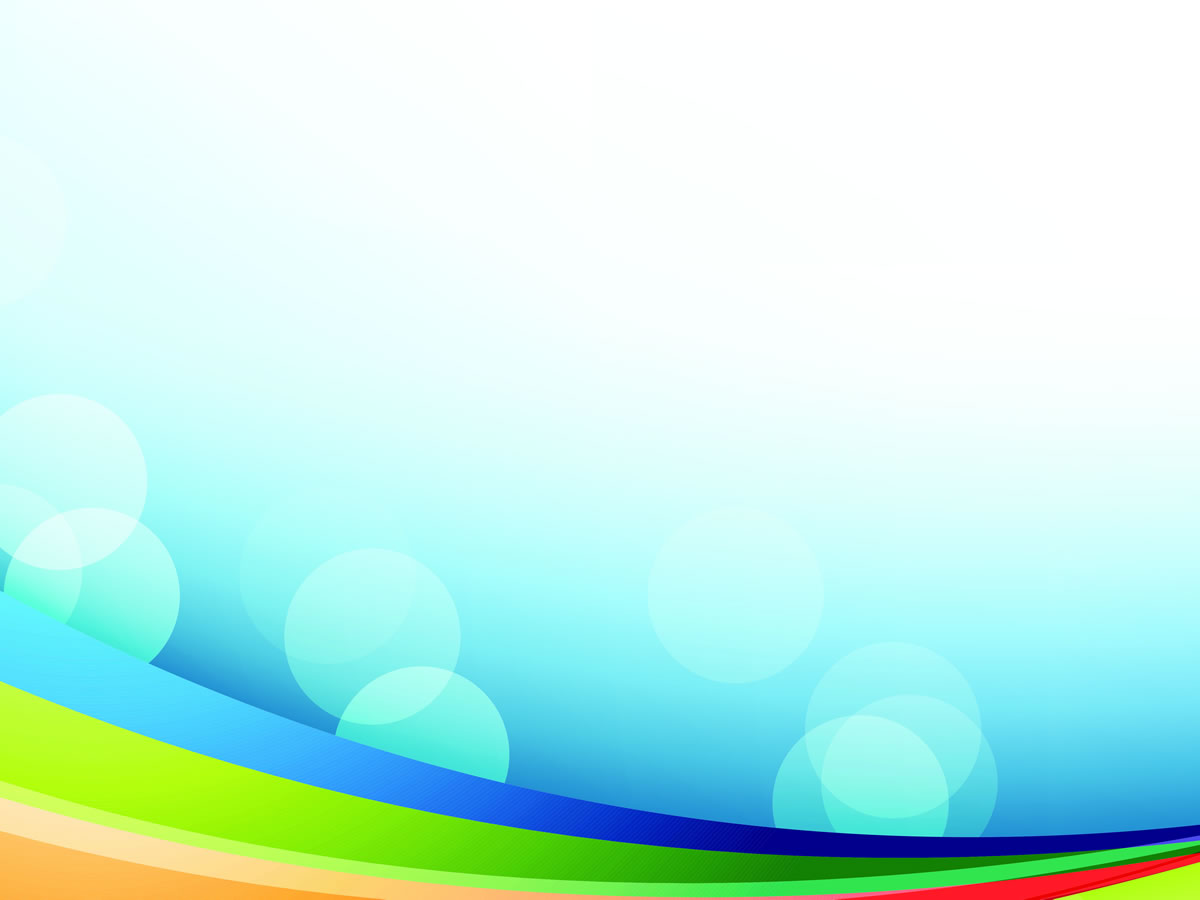 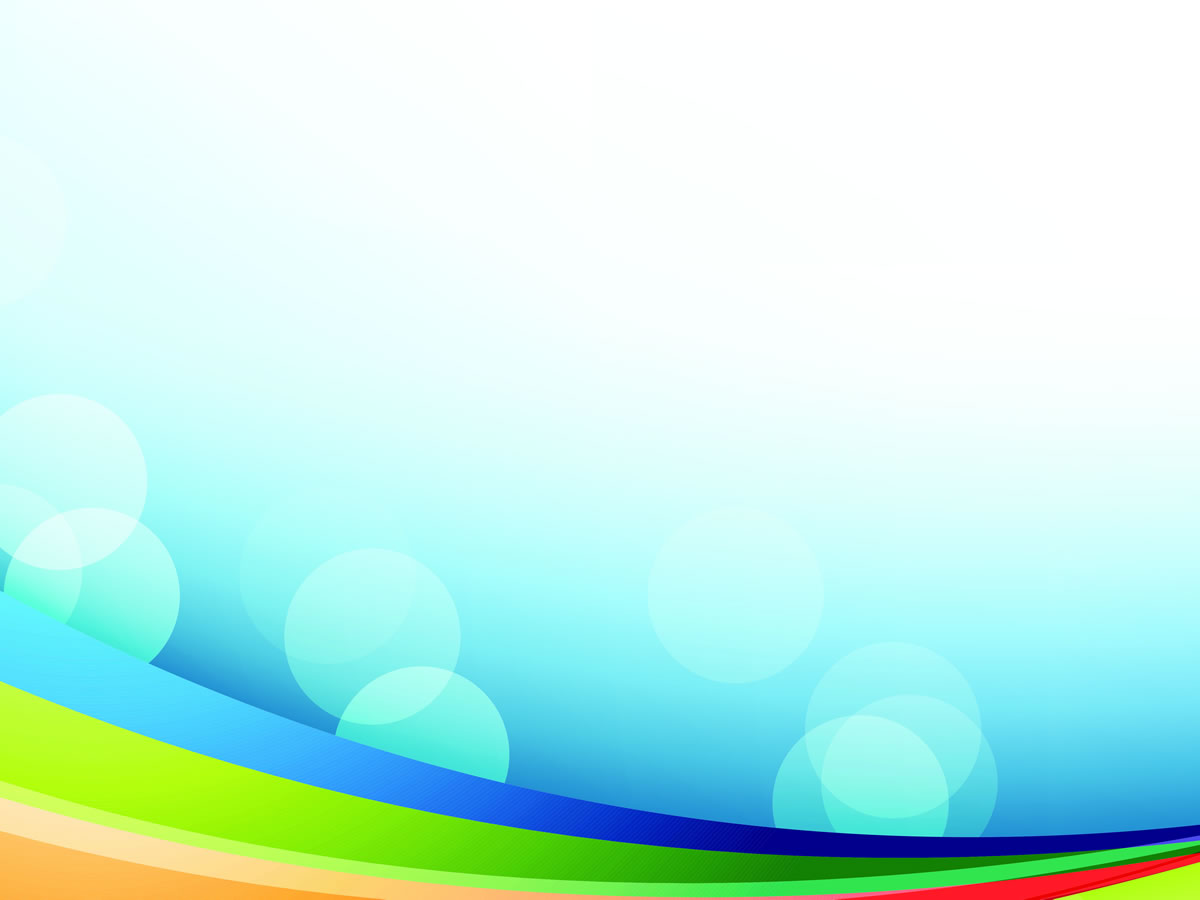 Мнемоническое запоминание состоит из четырёх этапов:
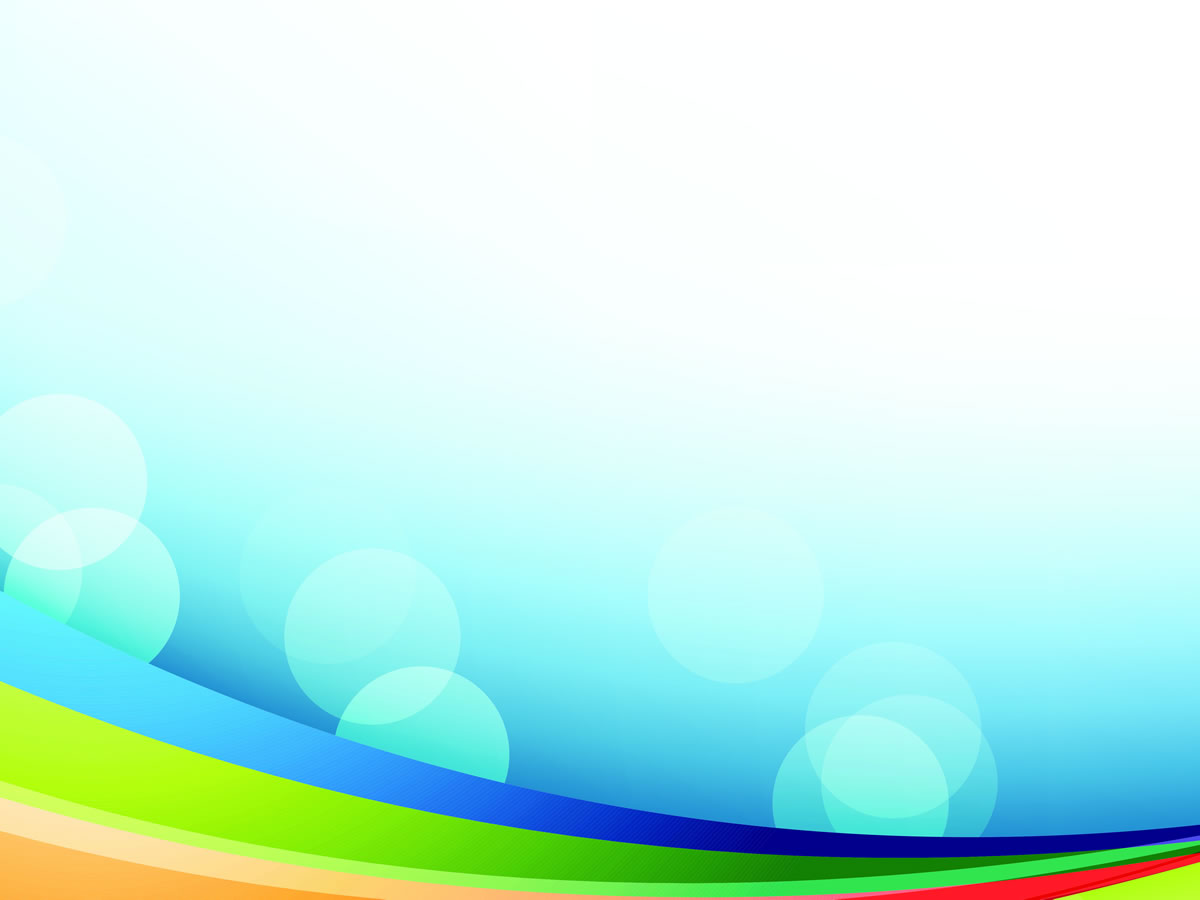 Структура мнемотехники
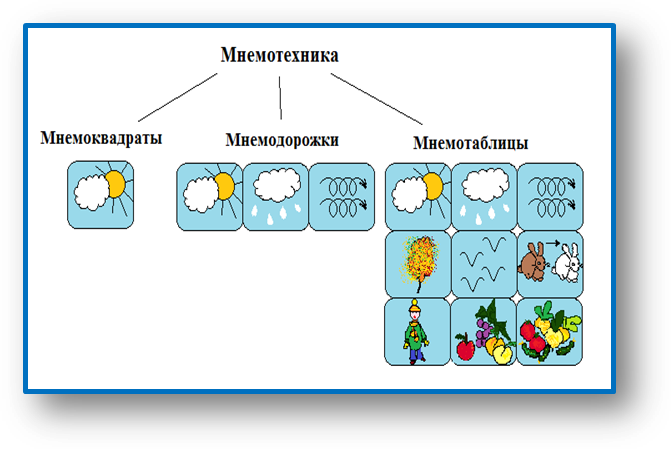 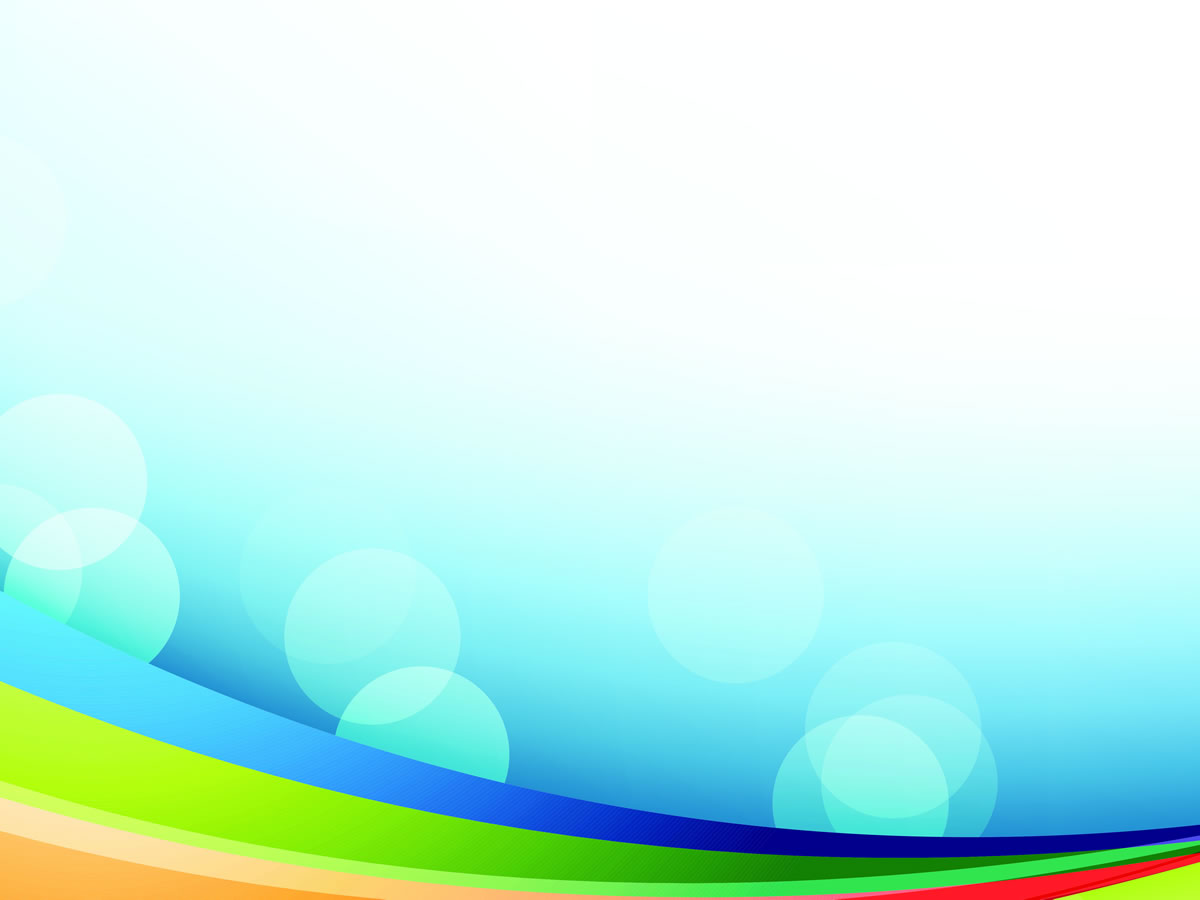 Мнемоквадрат – это отдельный схематичный рисунок с определенной информацией.
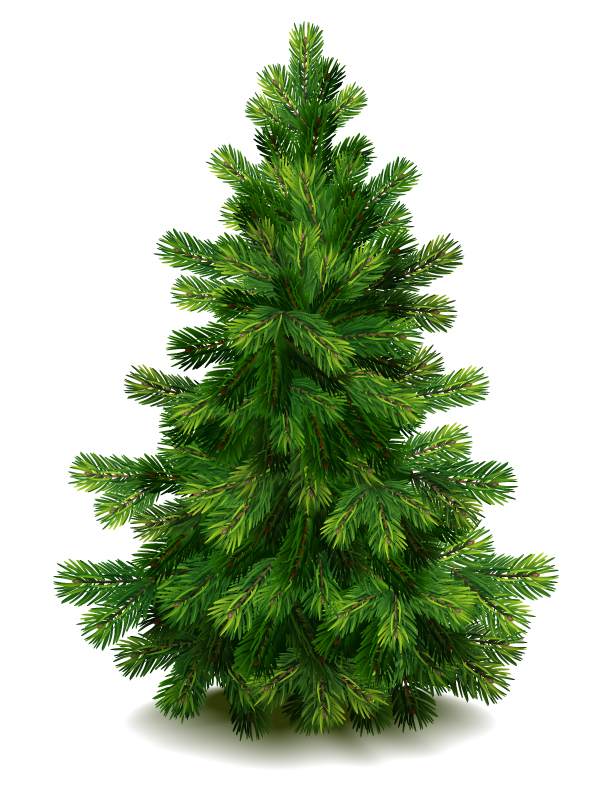 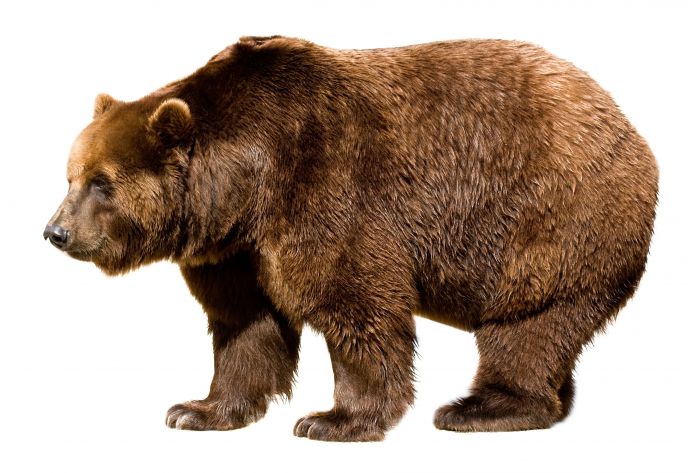 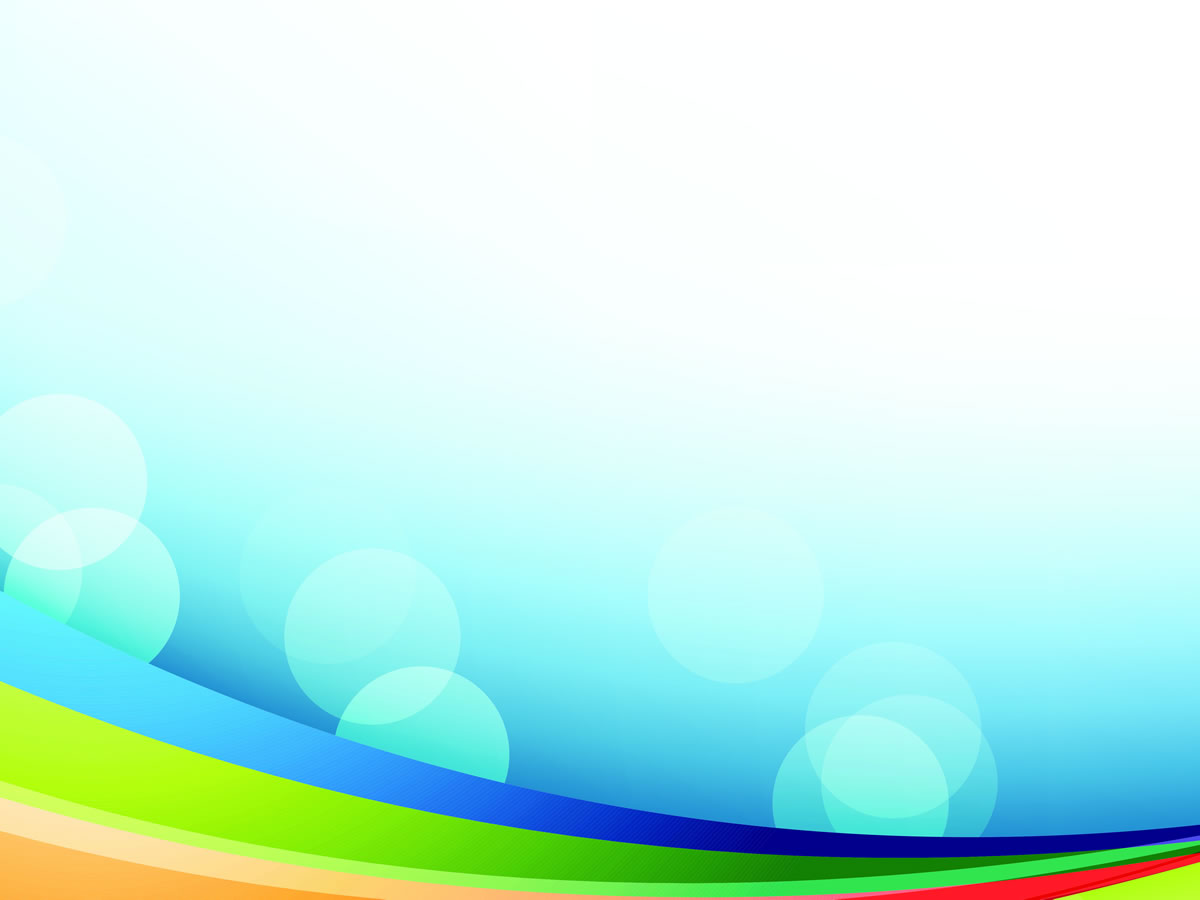 Мнемодорожка – несколько схематичных рисунков, расположенных линейно.
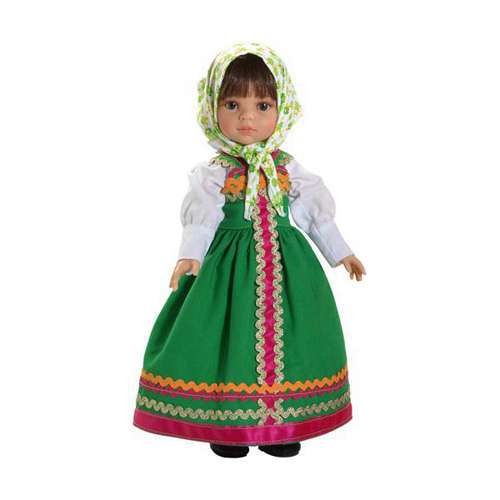 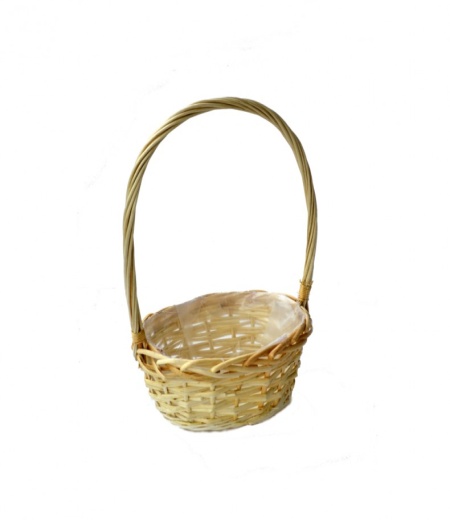 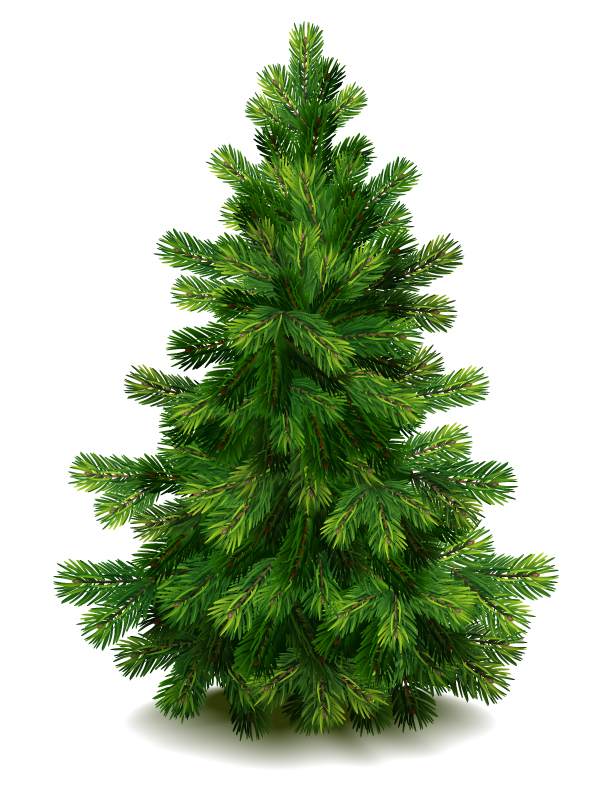 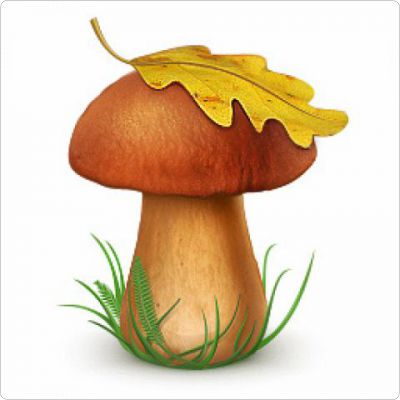 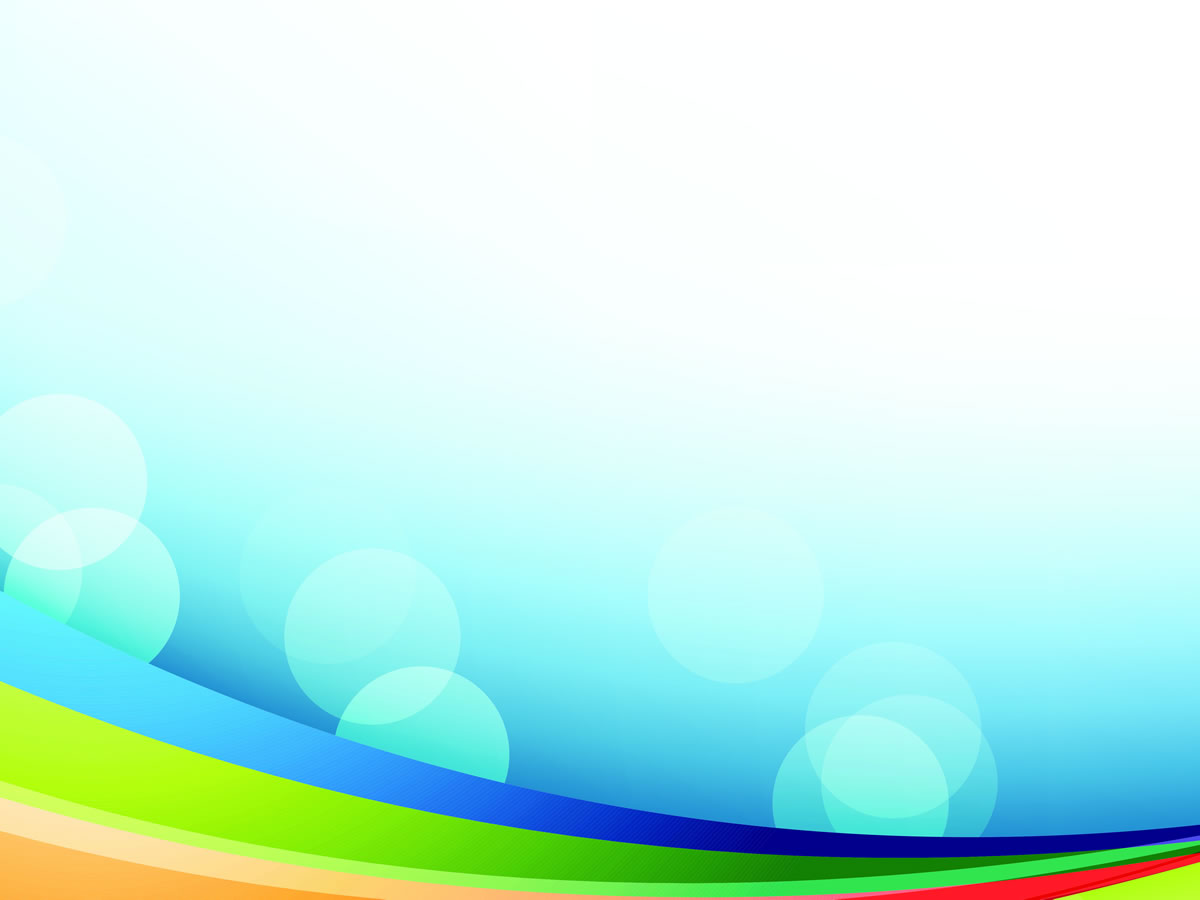 Мнемотаблица- это схема, в которой заложена определенная информация.
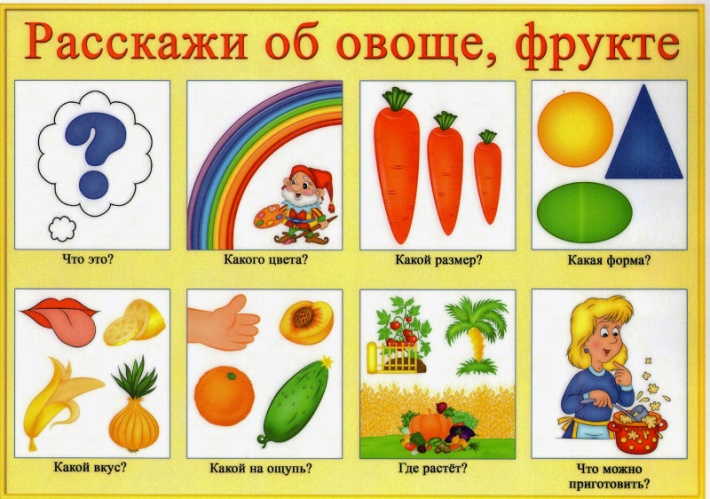 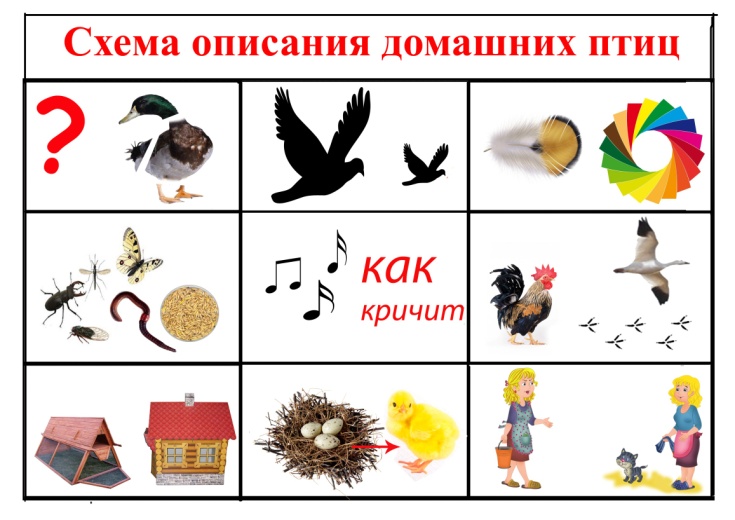 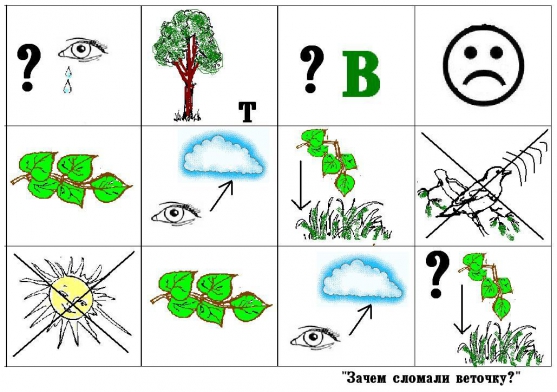 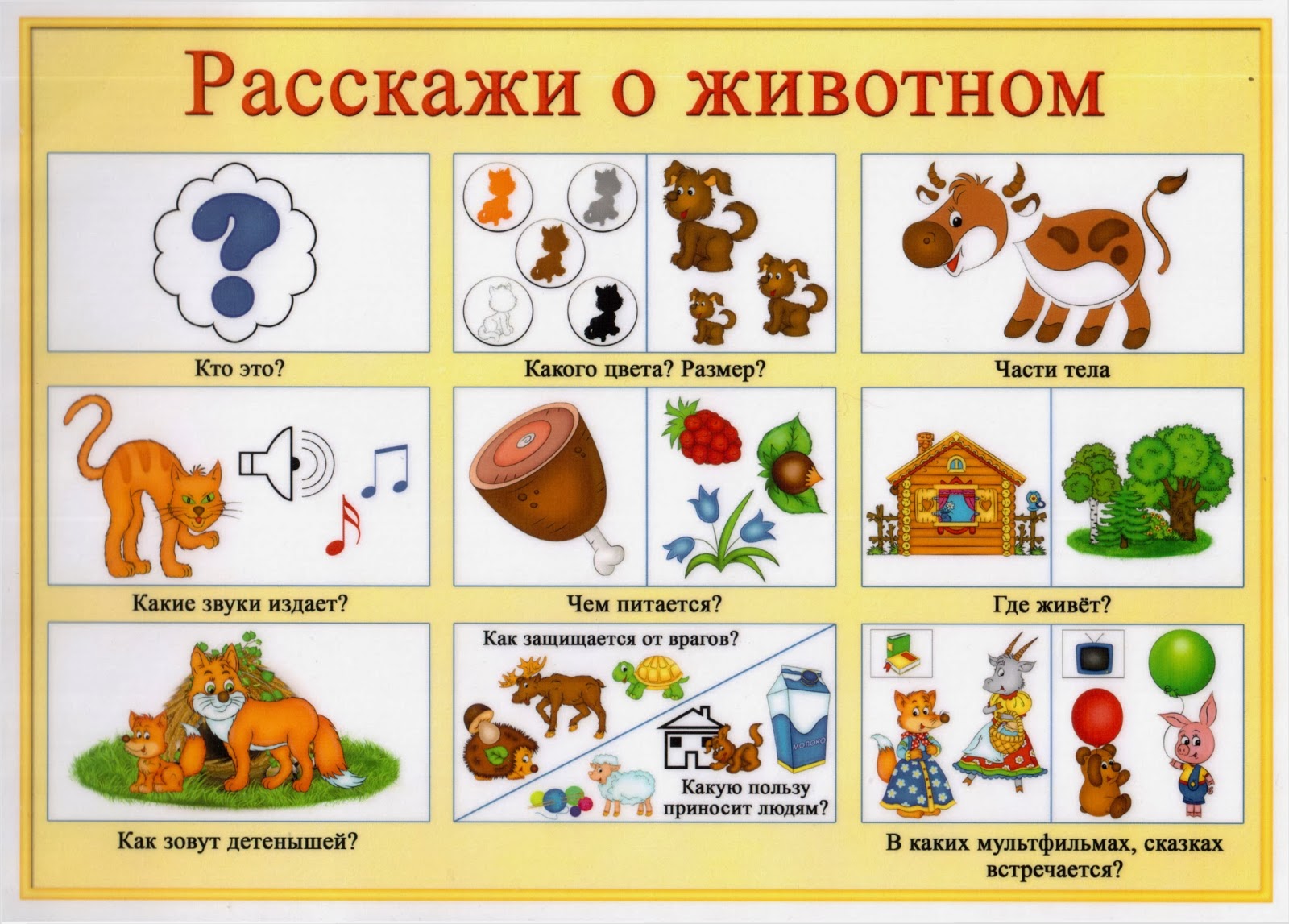 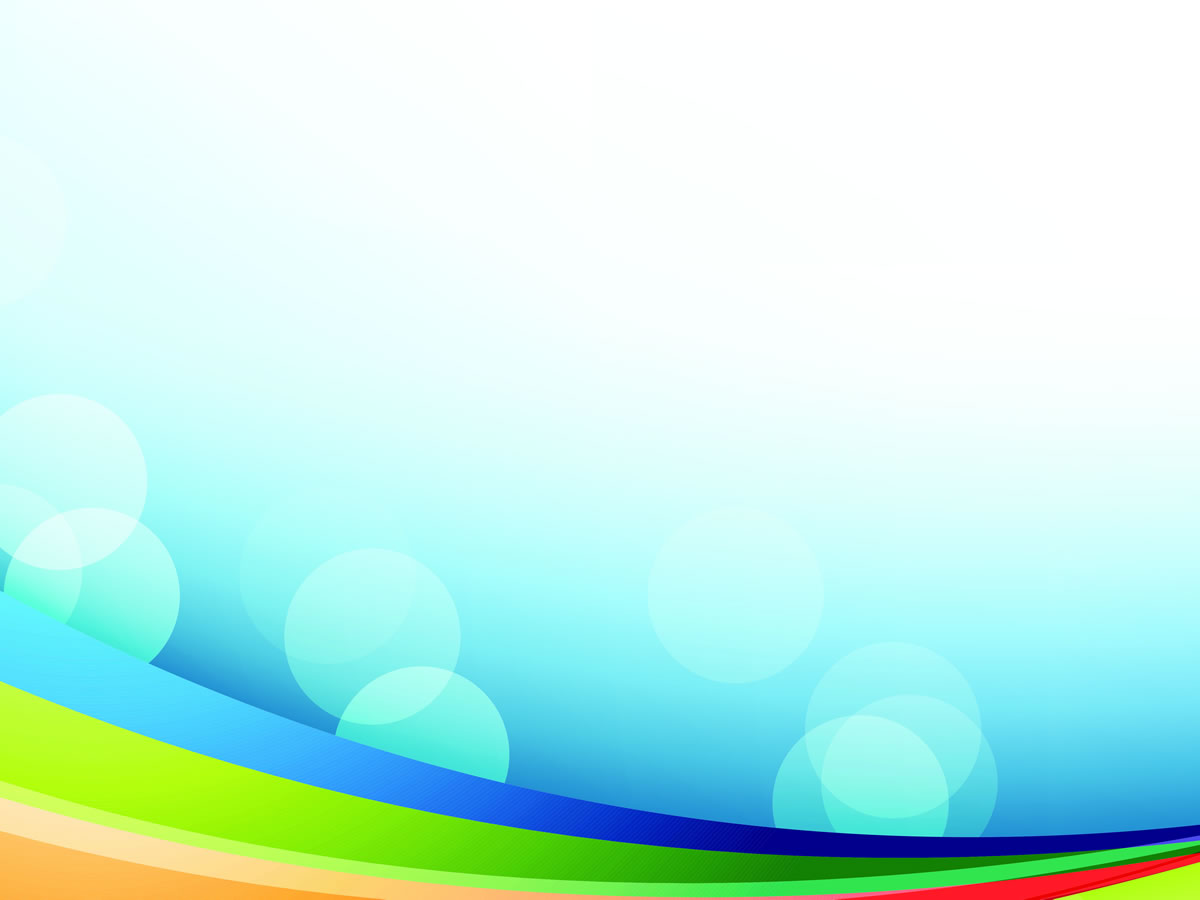 Для детей младшего и среднего дошкольного возраста необходимо давать цветные мнемотаблицы, так как в памяти у детей быстрее остаются отдельные образы.
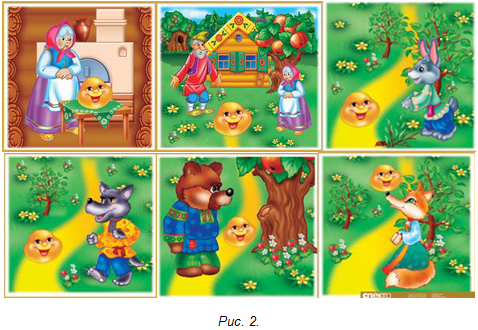 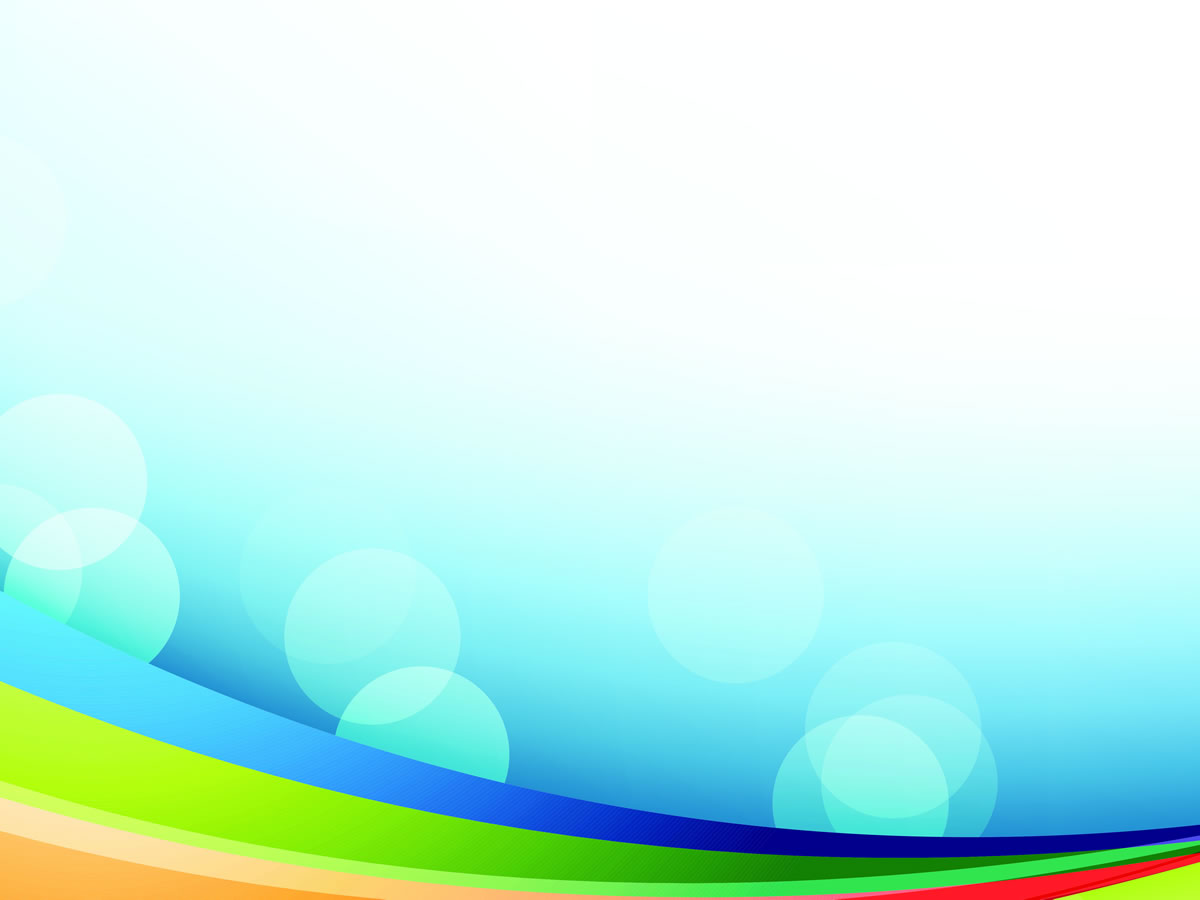 Для детей старшего возраста схемы желательно рисовать в одном цвете, чтобы не отвлекать внимание на яркость символических изображений.
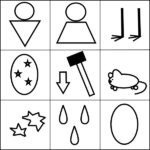 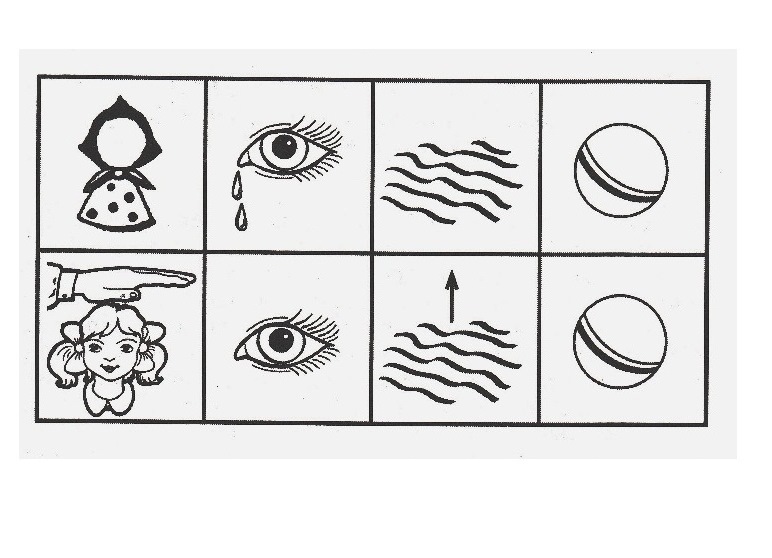 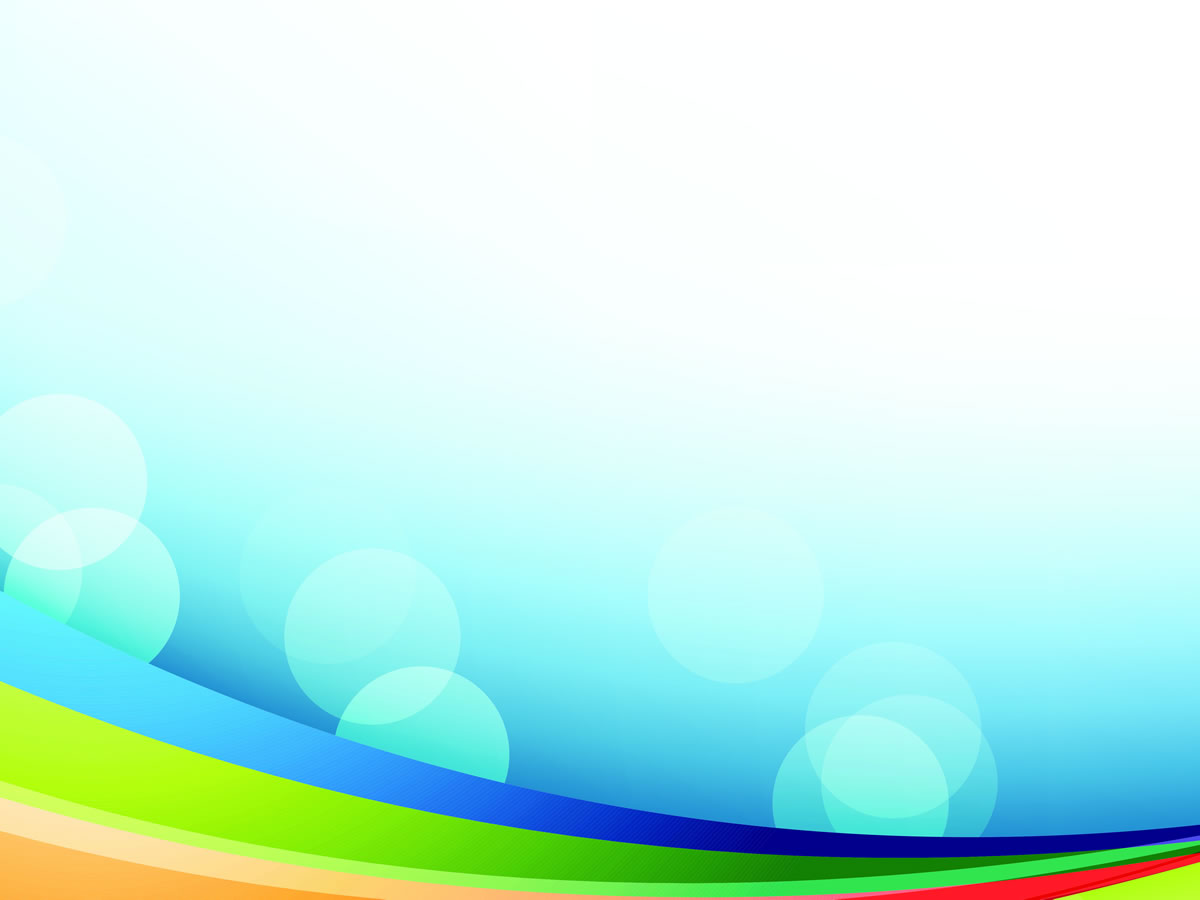 Работа по мнемотаблице состоит из трёх этапов:
- Рассматривание таблицы и разбор того, что на ней изображено. 
-Преобразование из абстрактных символов в образы. 
 -Пересказ сказки или рассказа с опорой на символы (образы).
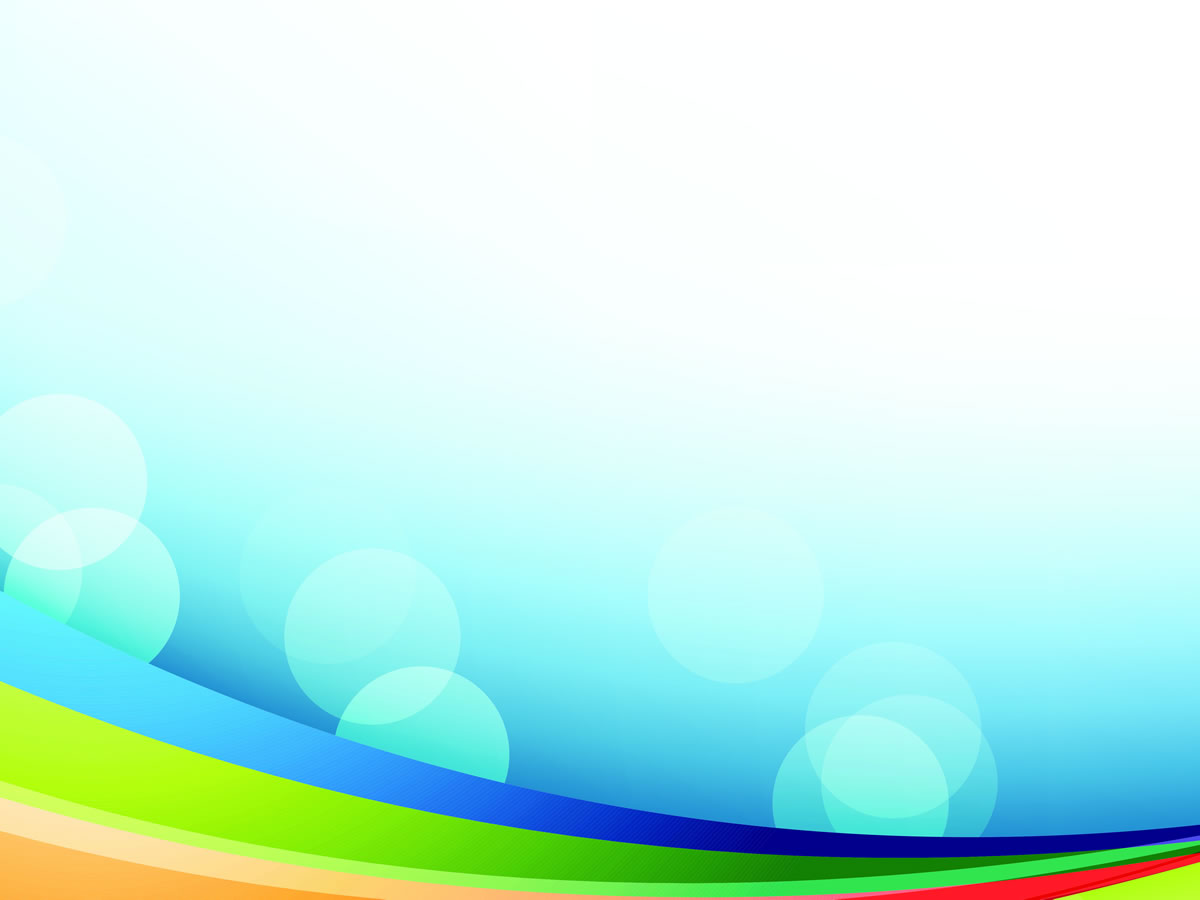 Мнемотаблицы особенно эффективны при разучивании стихотворений
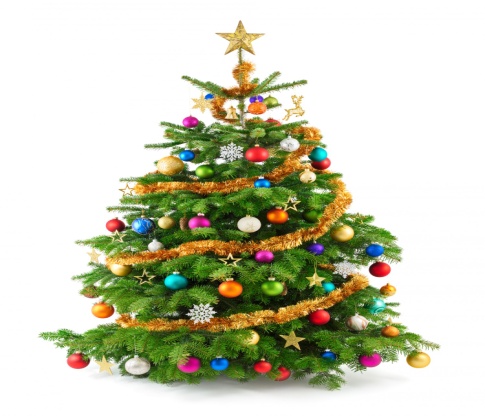 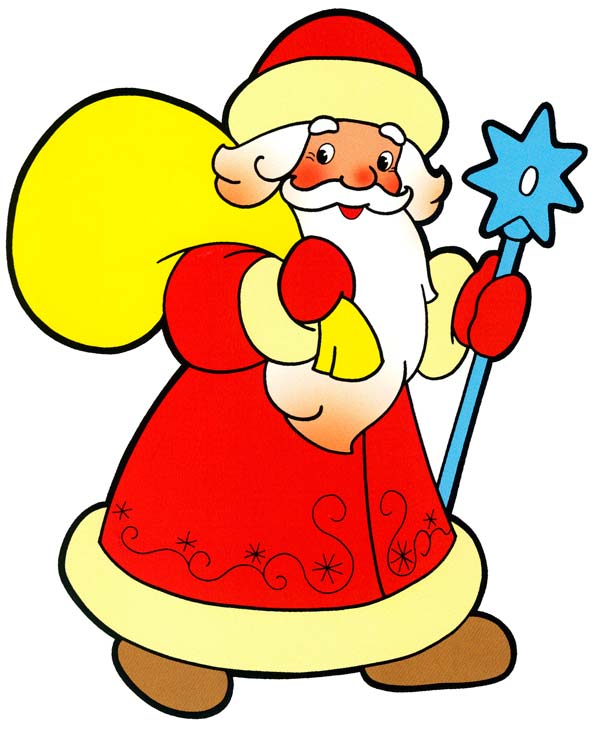 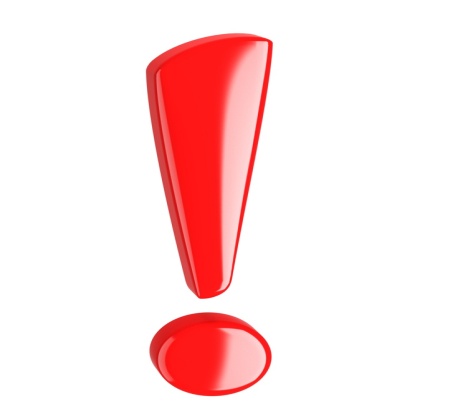 Дед Мороз
К нам на елку –ой-ой-ой!Дед Мороз идет живой.Ну и дедушка Мороз!..Что за щеки, что за нос!..Борода-то, борода!..А на шапке-то звезда!На носу-то крапины!А глаза-то… папины!
А. Шибаев
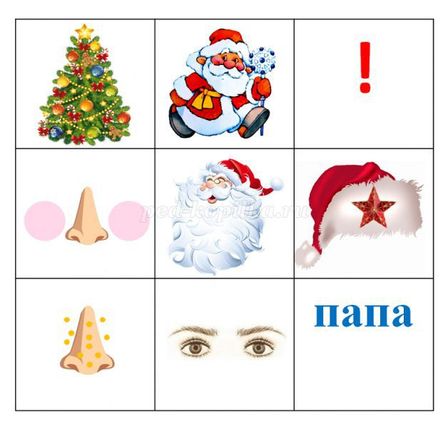 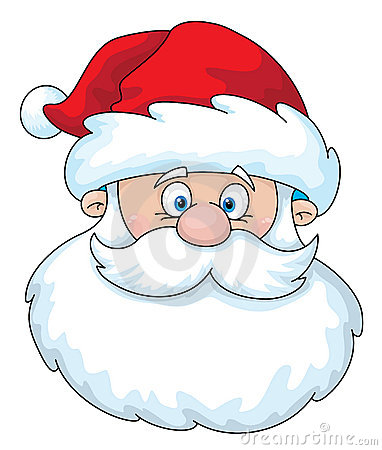 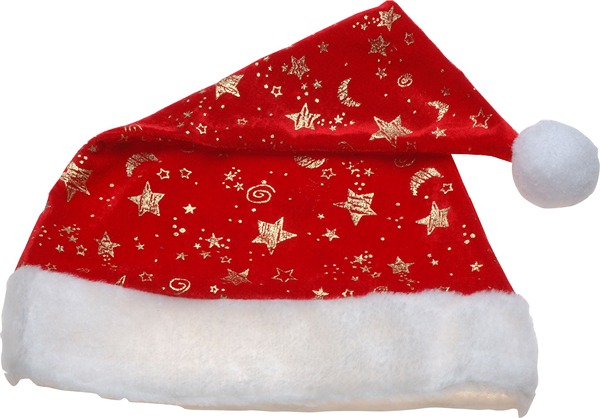 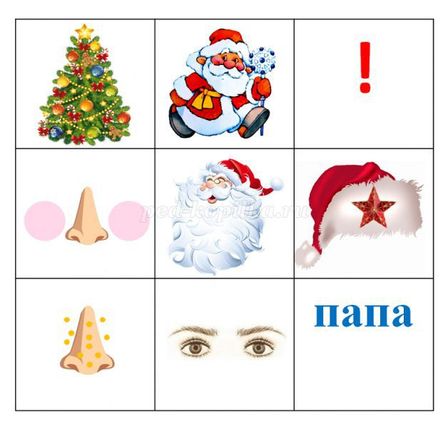 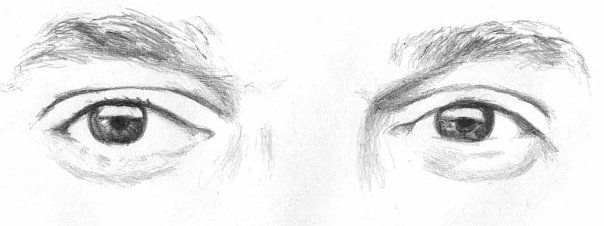 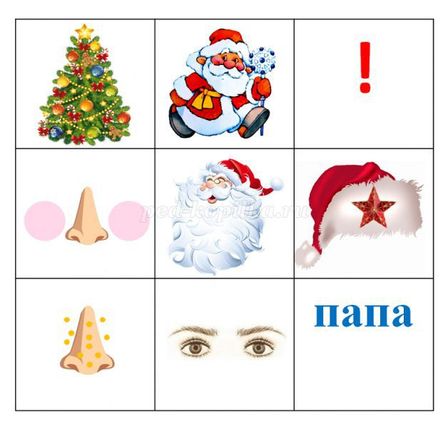 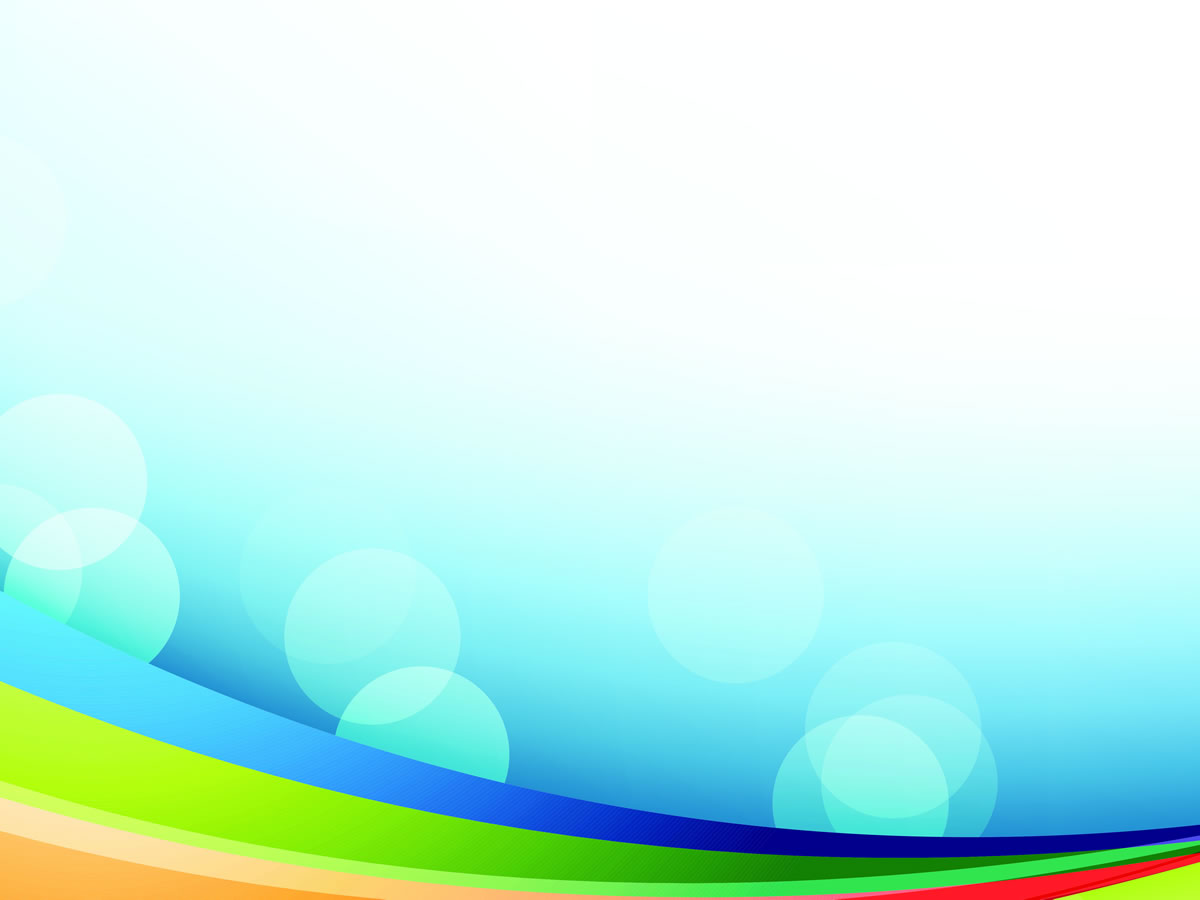 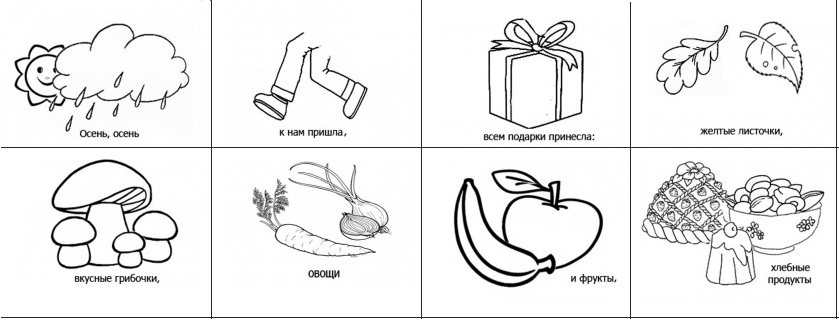 Осень, осень к нам пришла.Всем подарки принесла.Желтые листочки, вкусные грибочки,Овощи и фрукты, хлебные продукты.
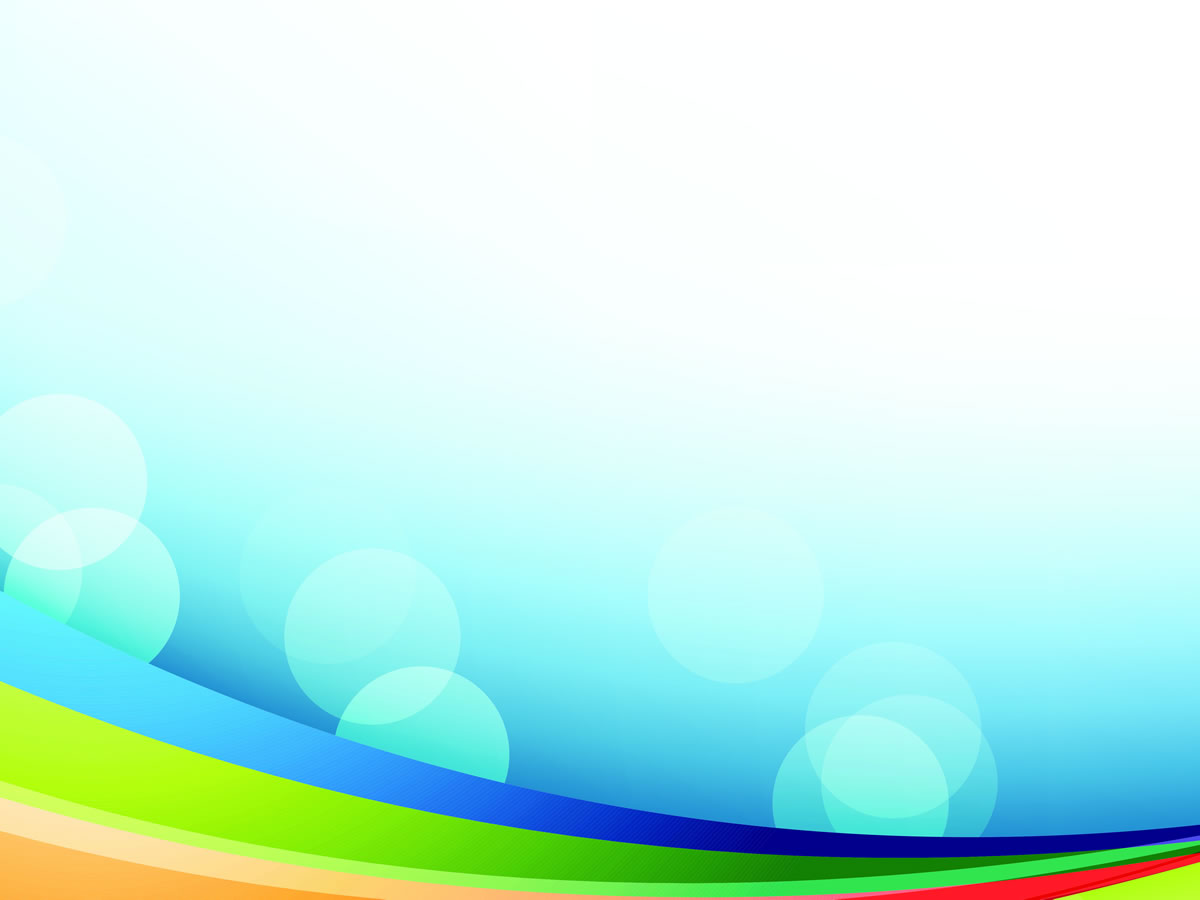 Пересказ сказок
Колобок
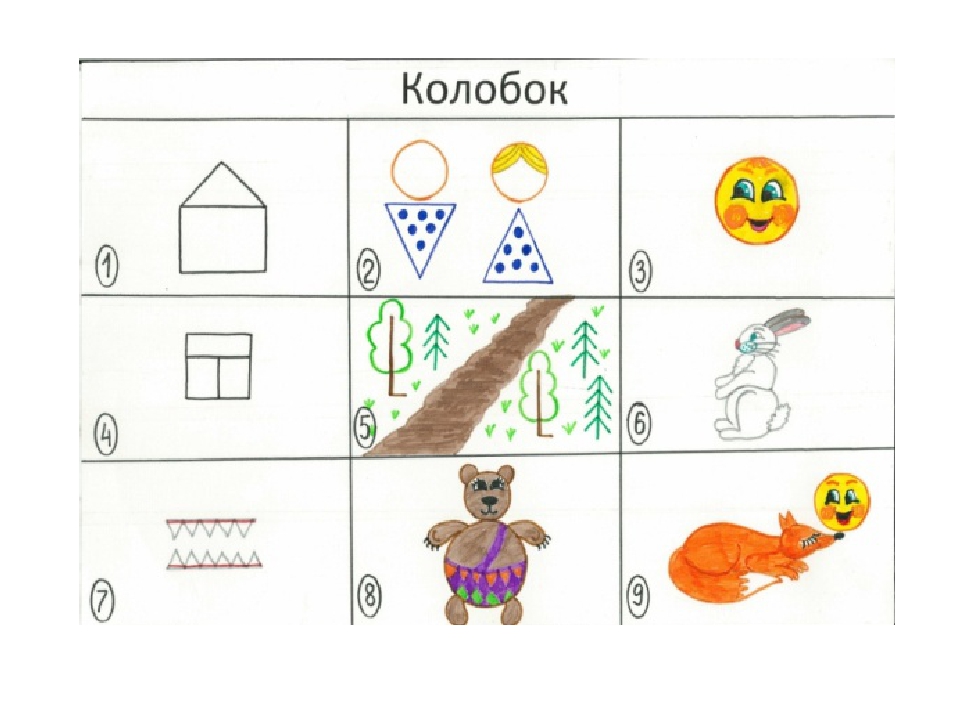 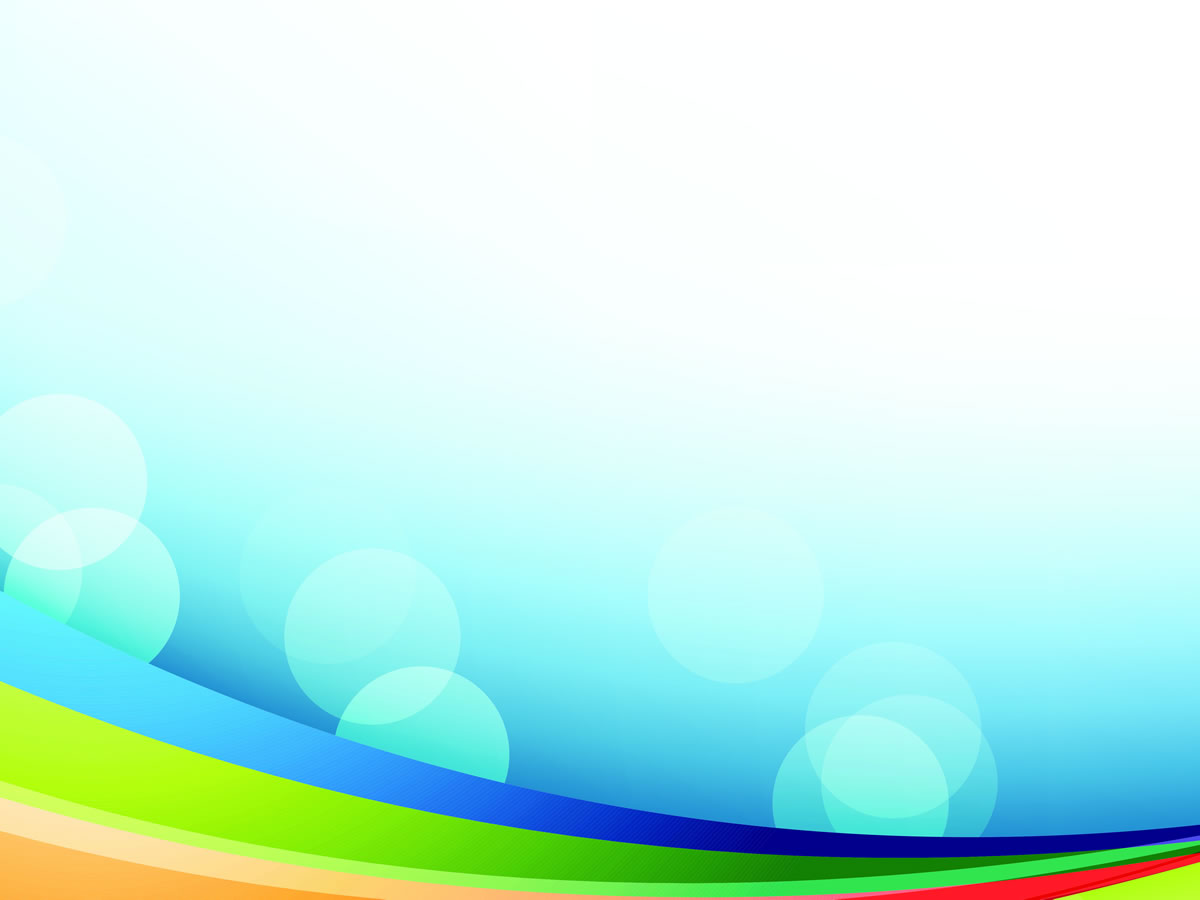 Теремок
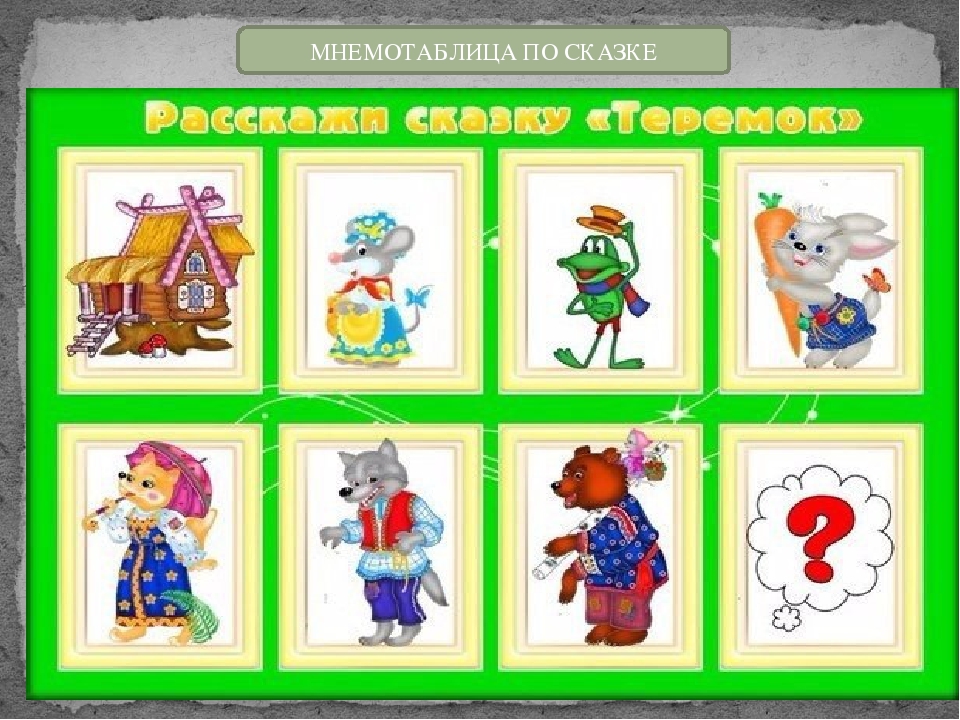 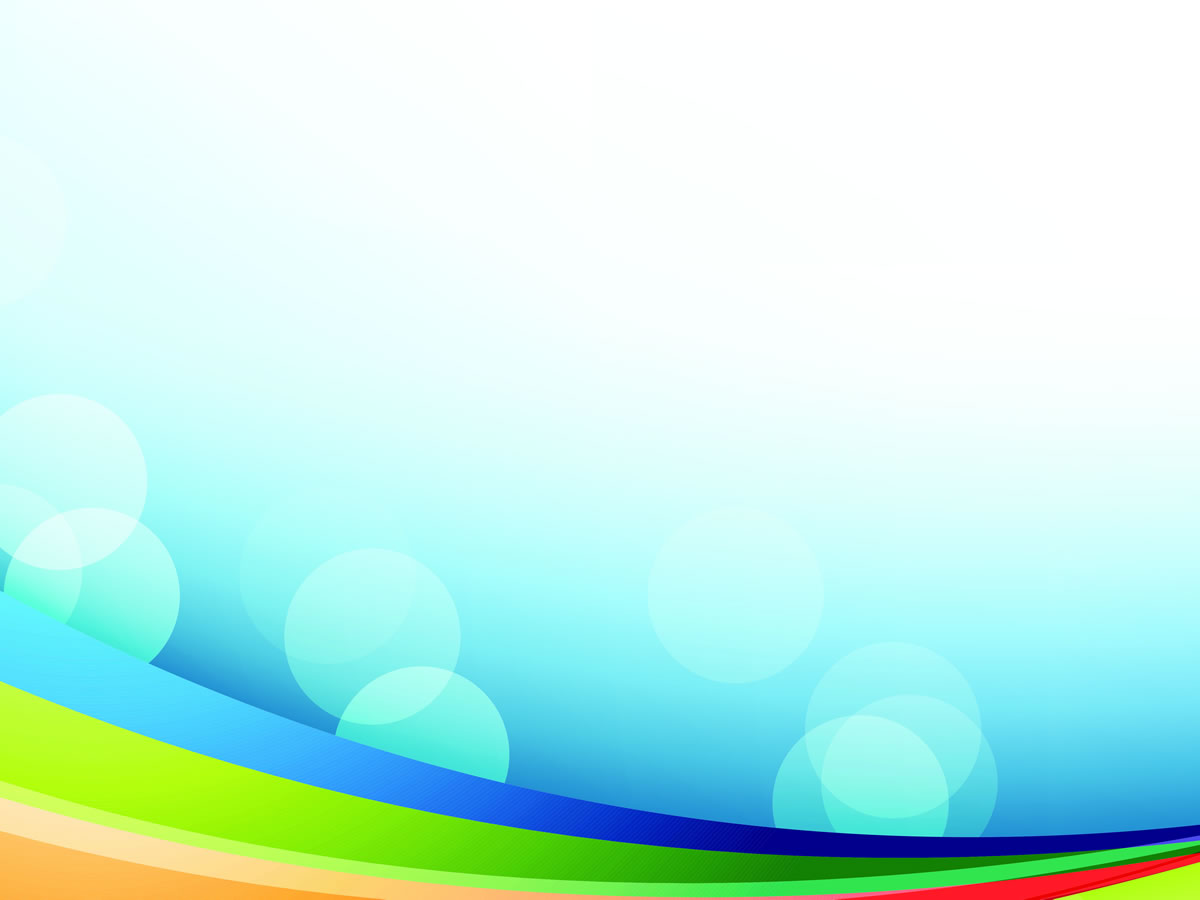 Мнемозагадка
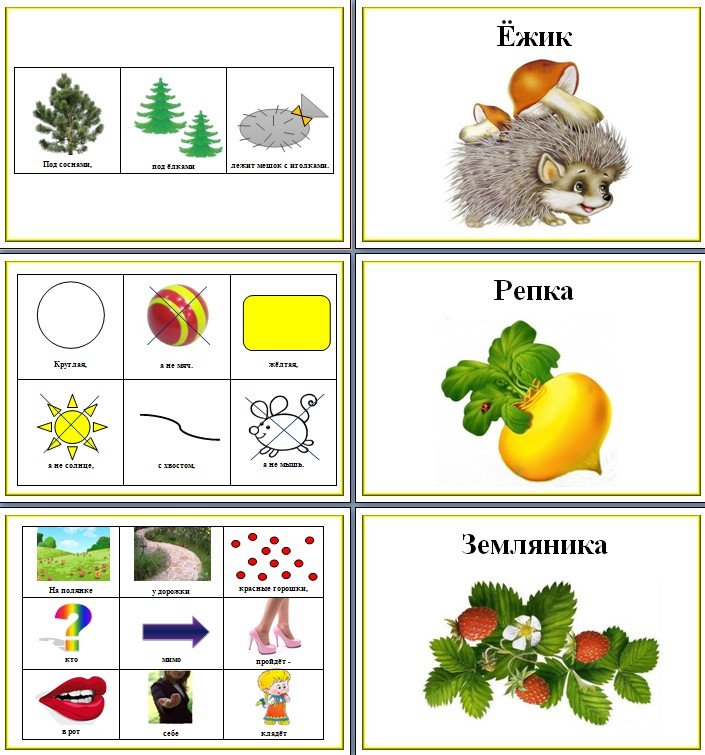 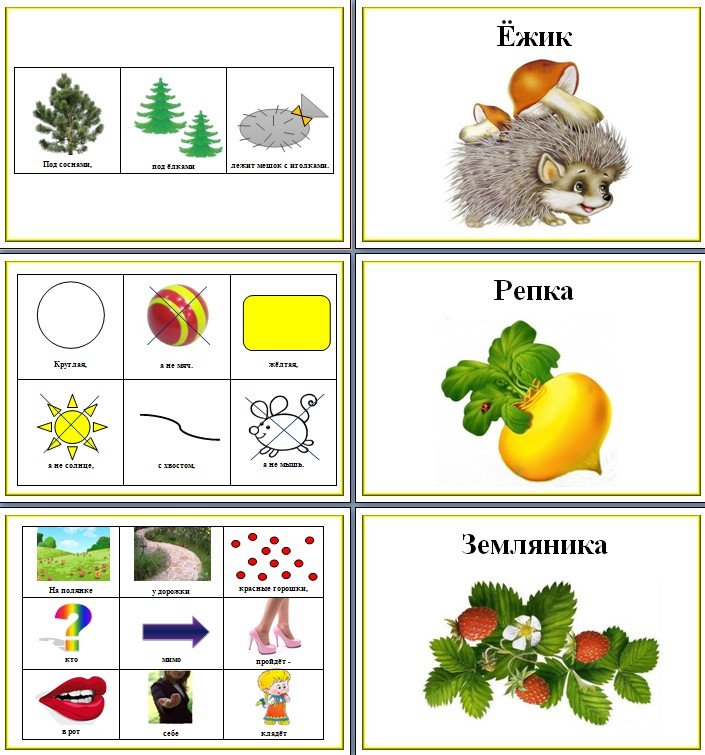 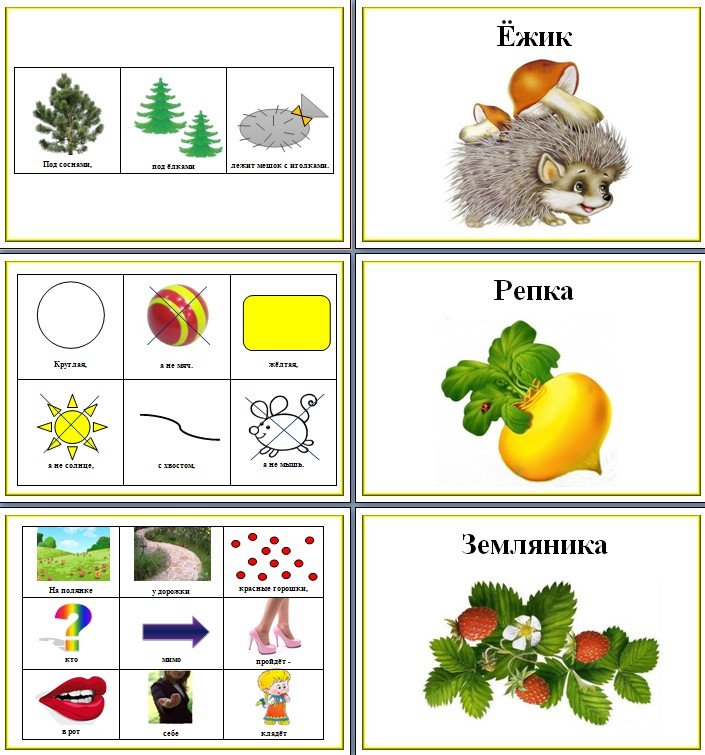 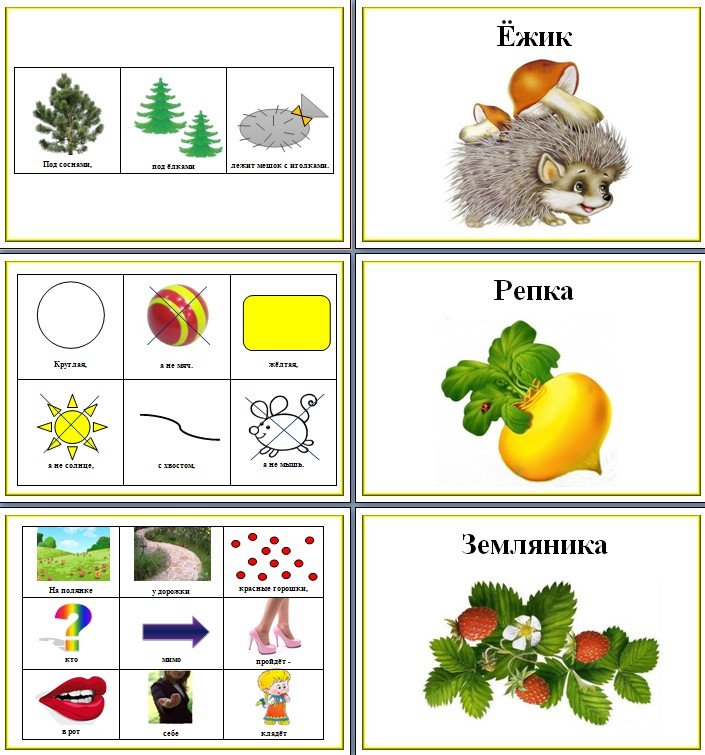 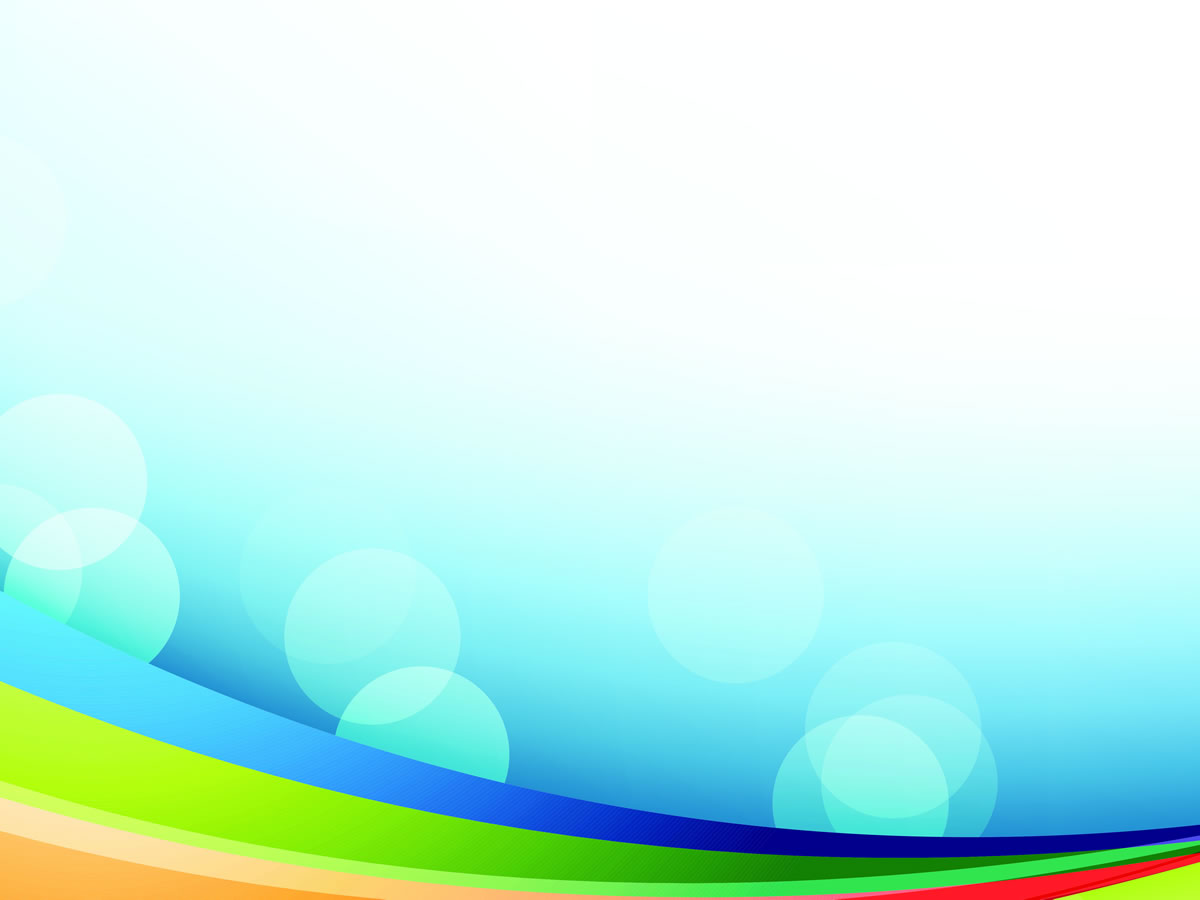 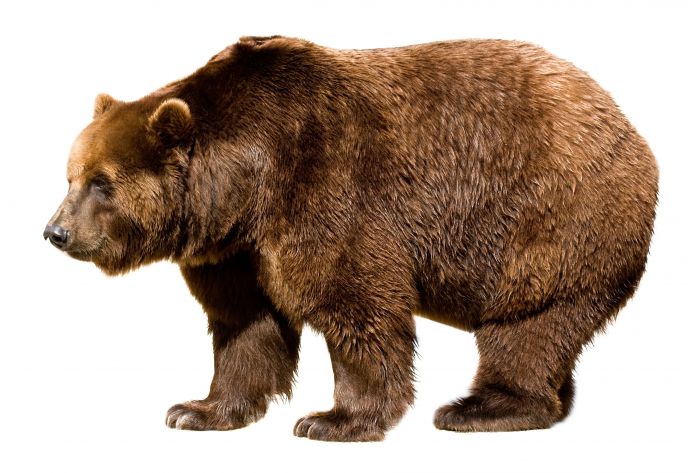 Составление описательного рассказа
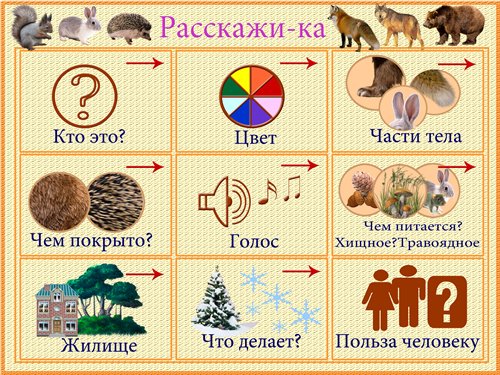 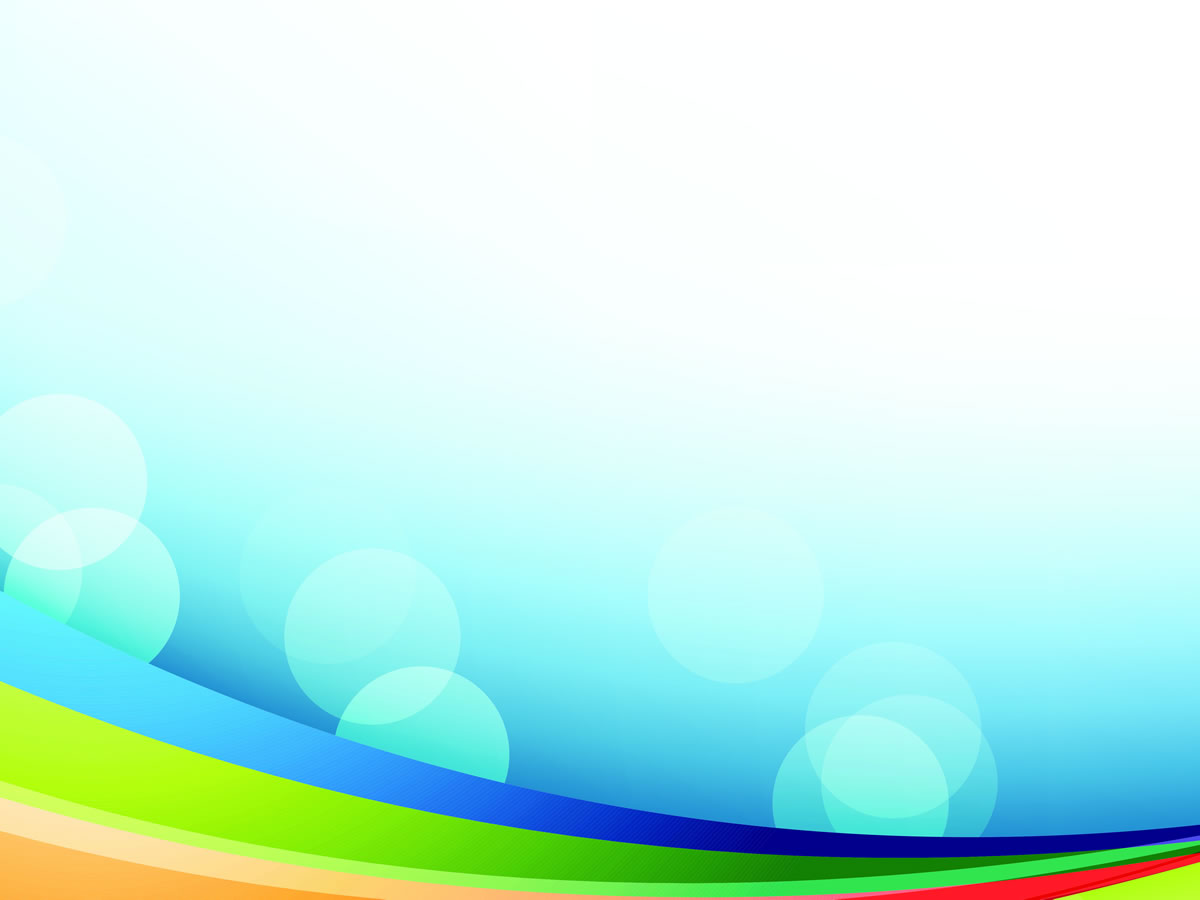 Мнемотаблицы отображающие последовательность действий
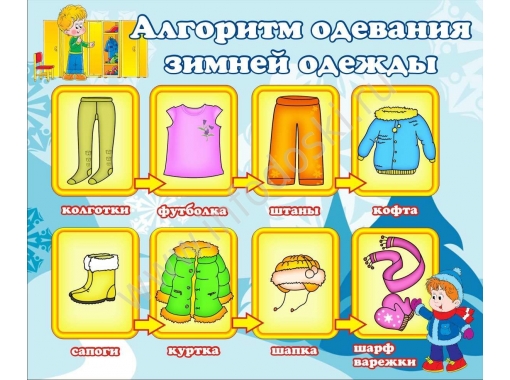 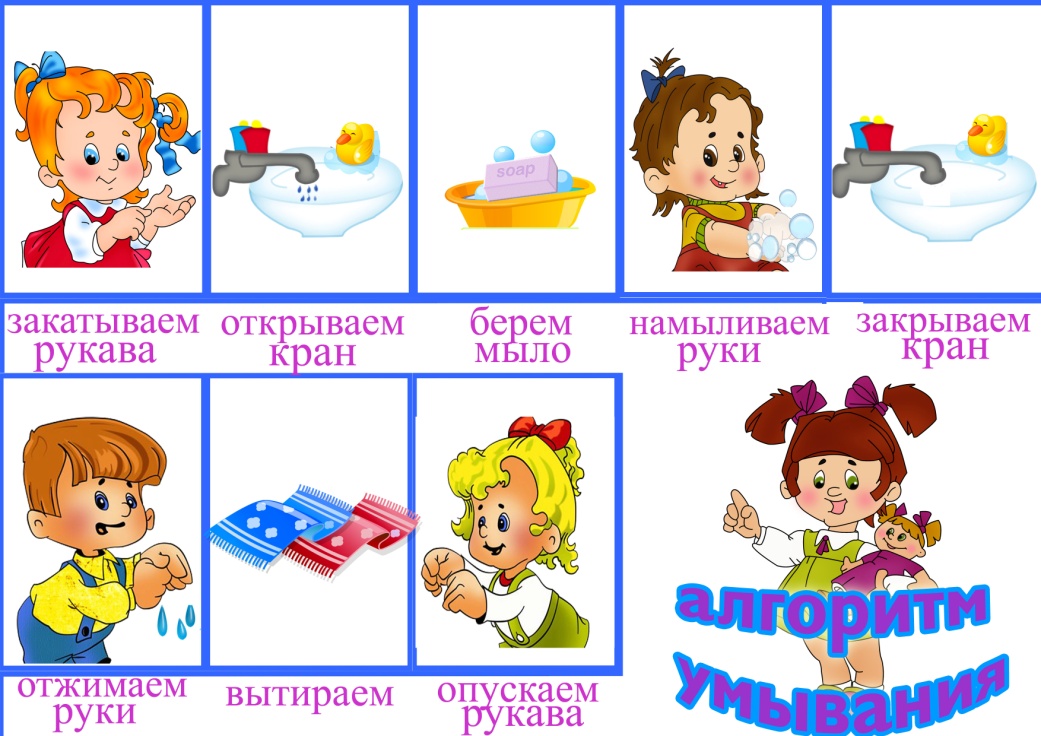 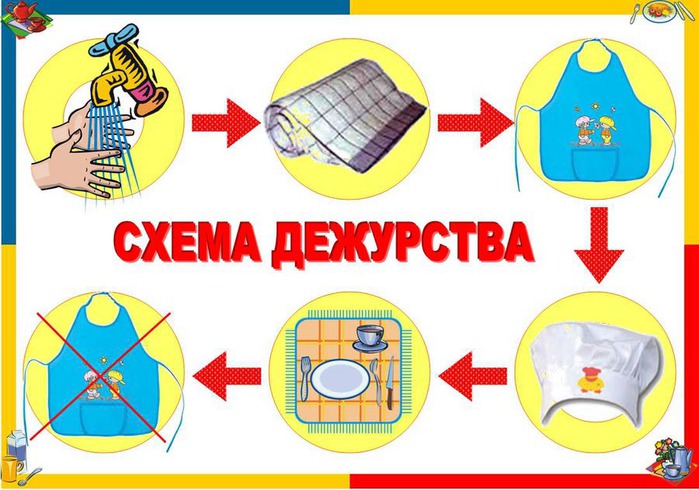 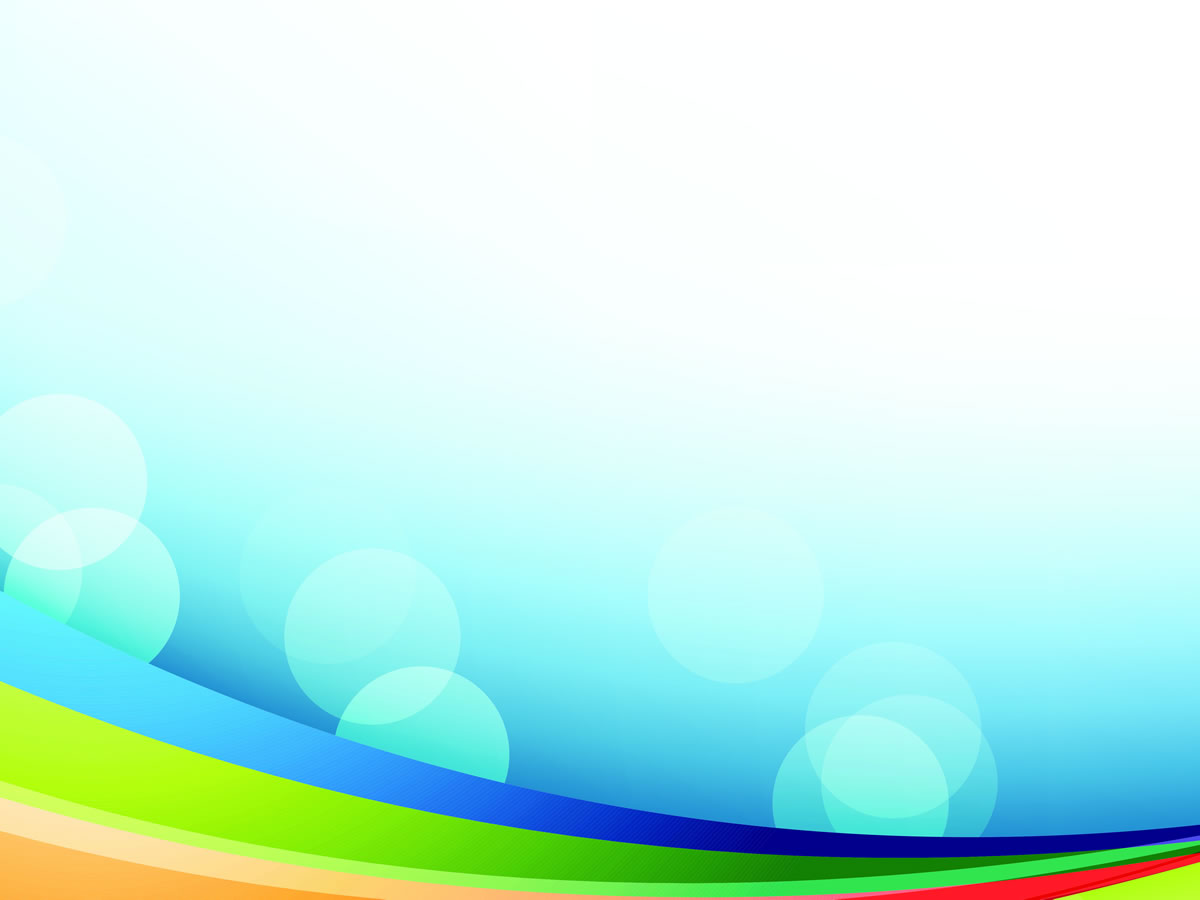 Задание 1


Угадайте название сказки по предложенным мнемотаблицам
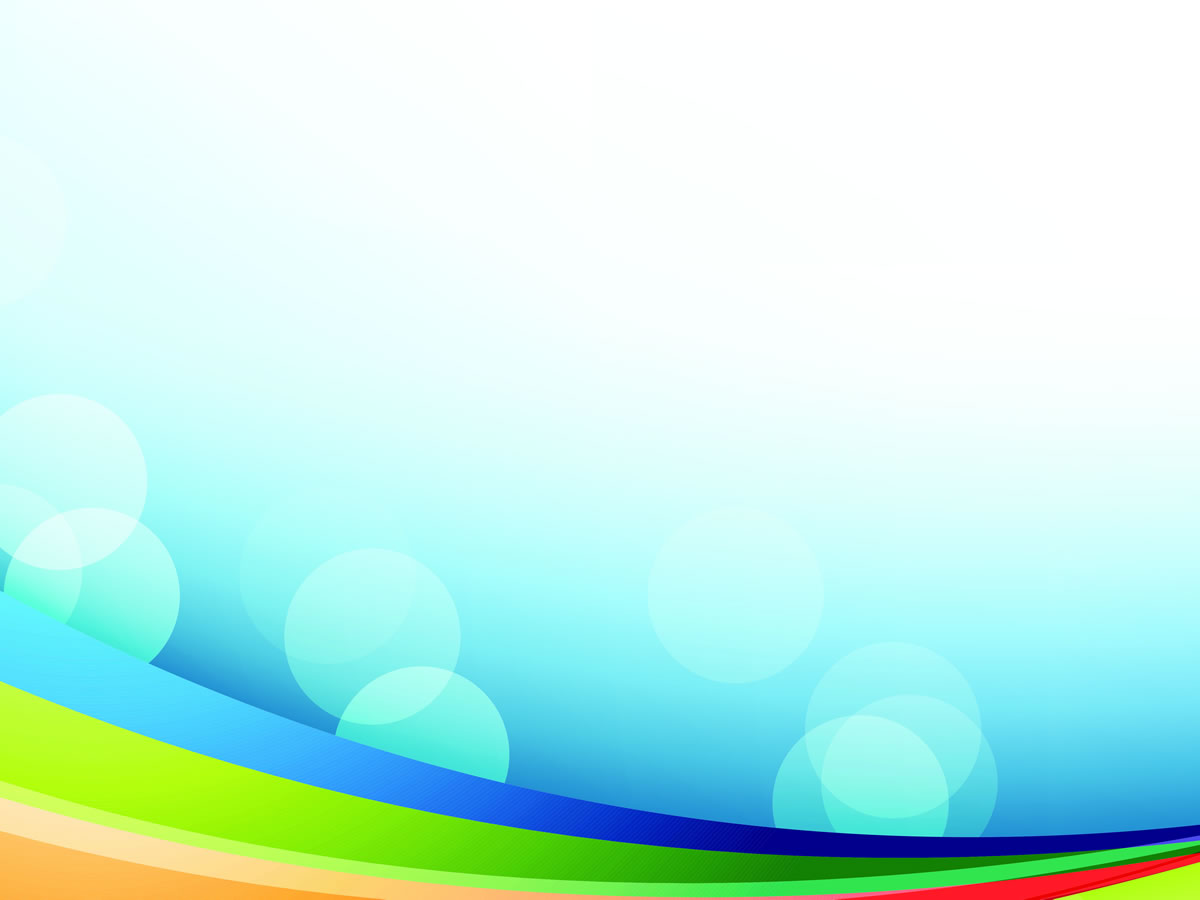 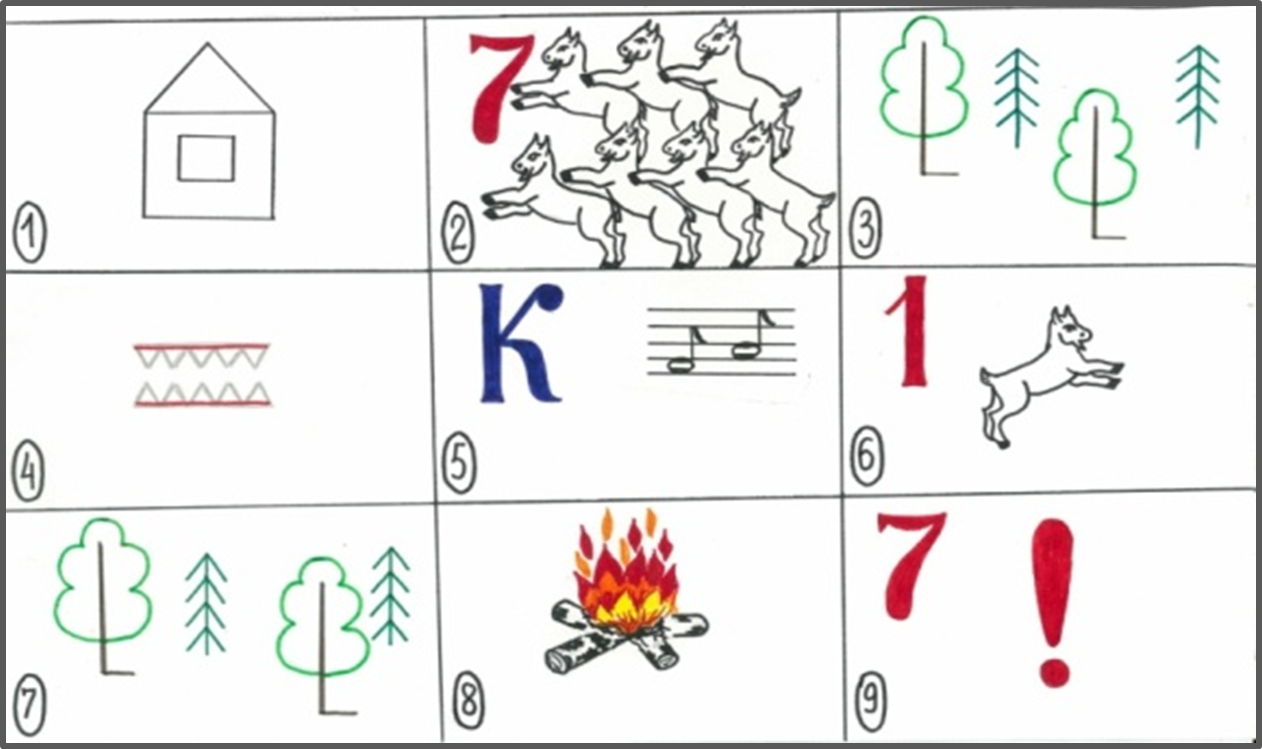 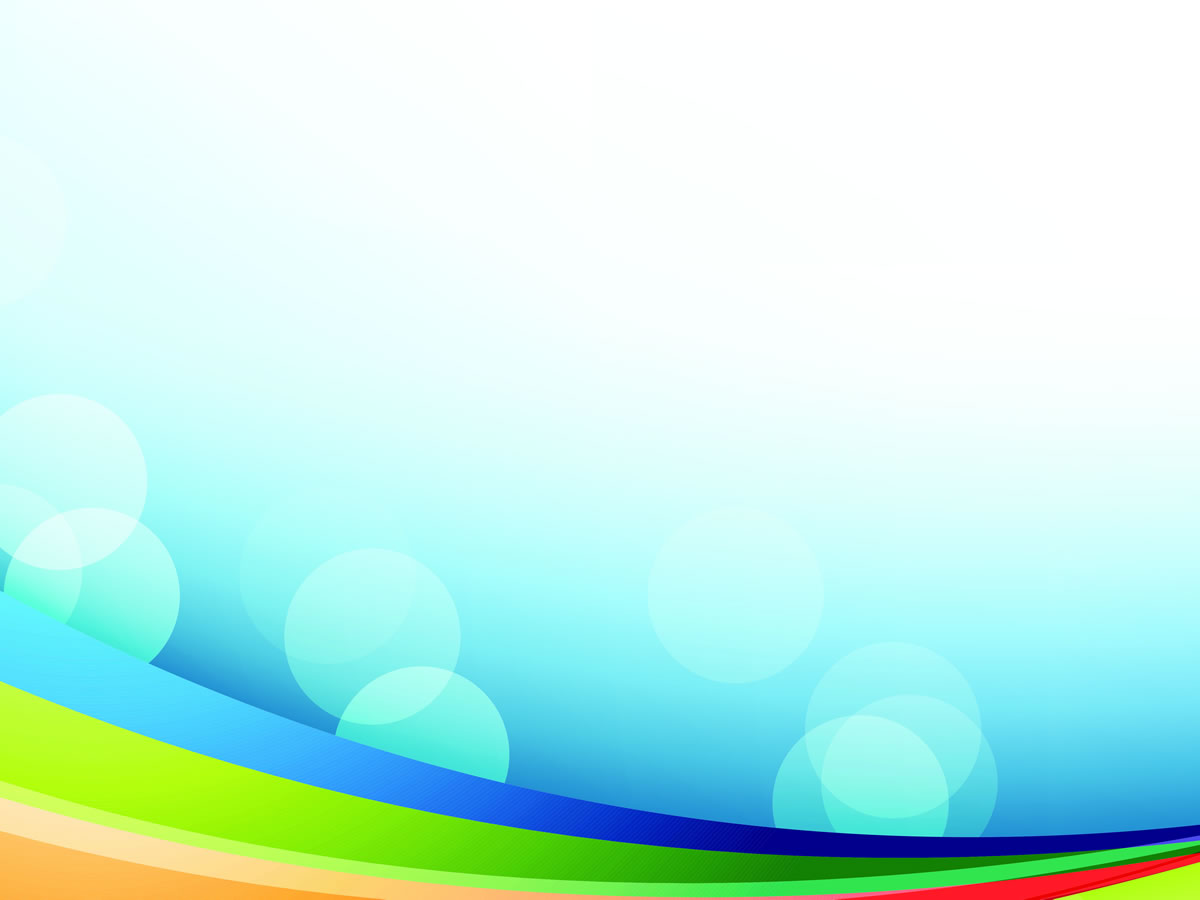 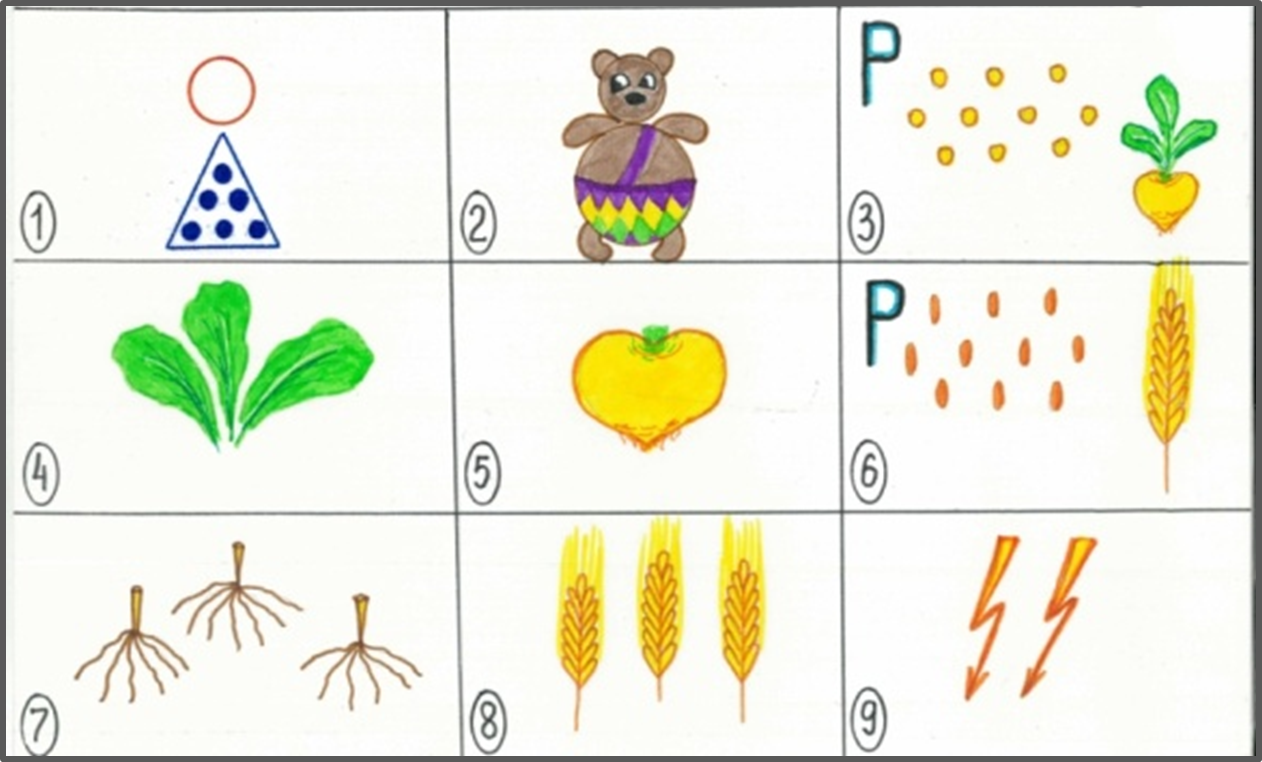 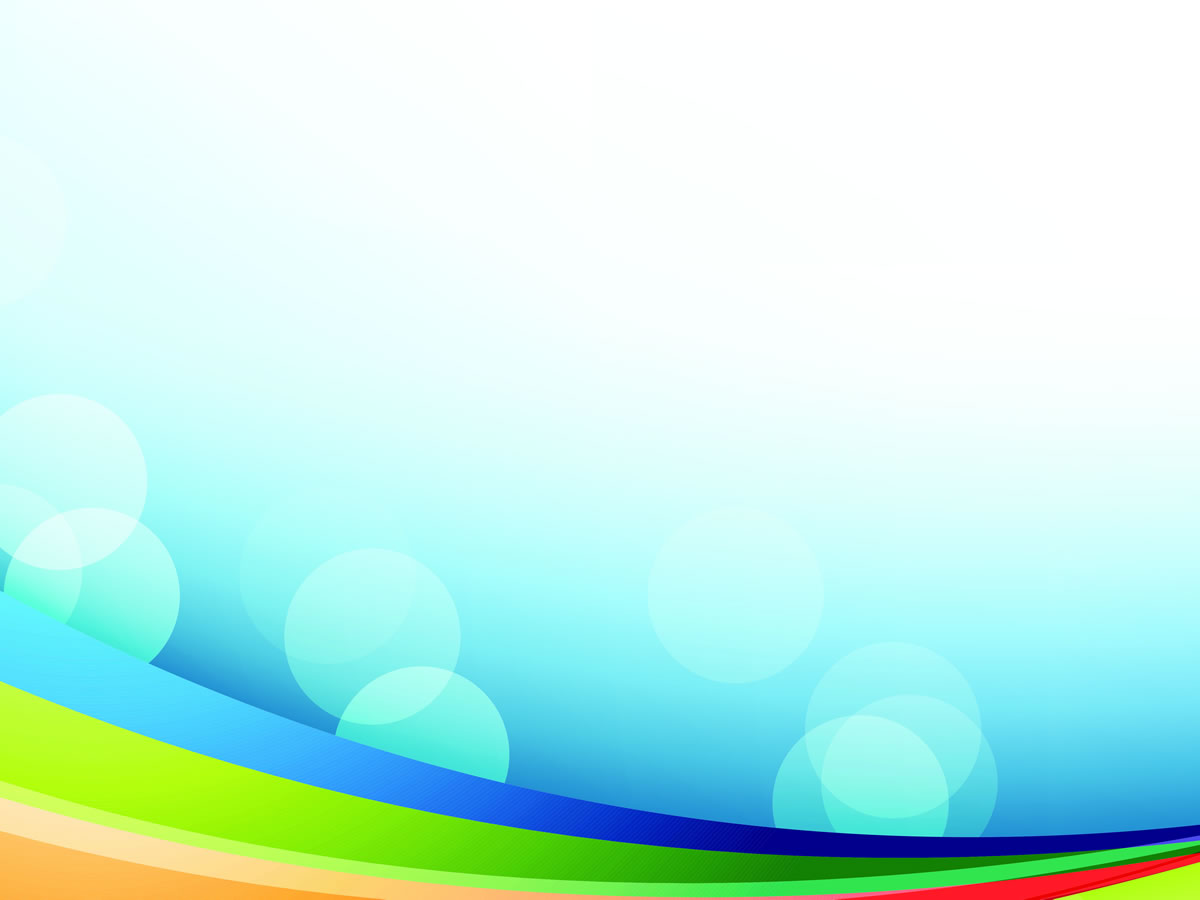 Задание 2


Прочитать  по  мнемосхеме стихотворение
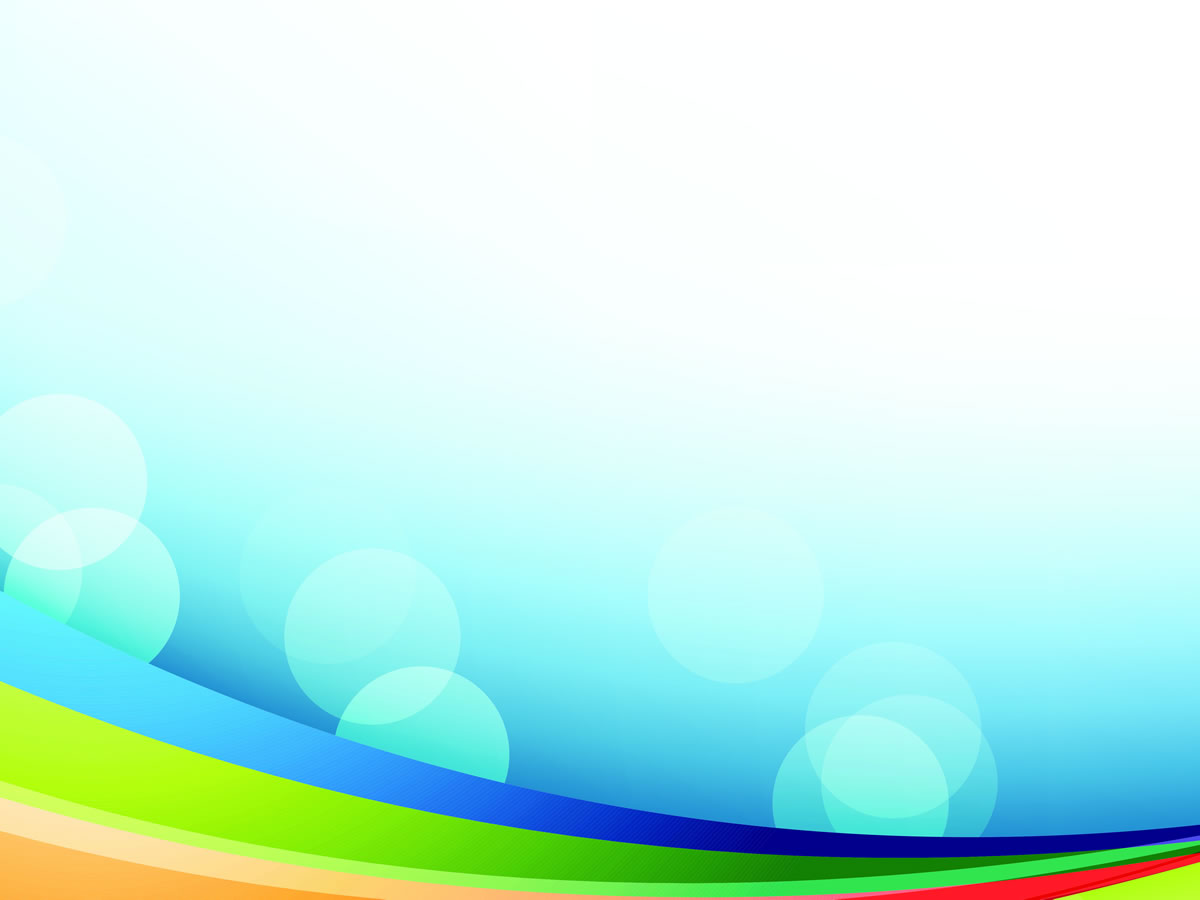 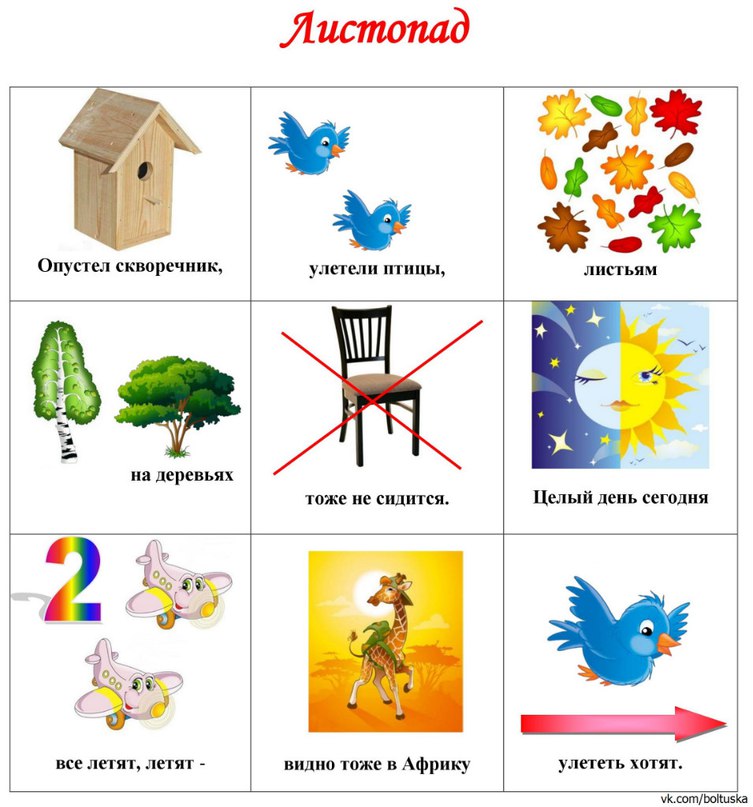 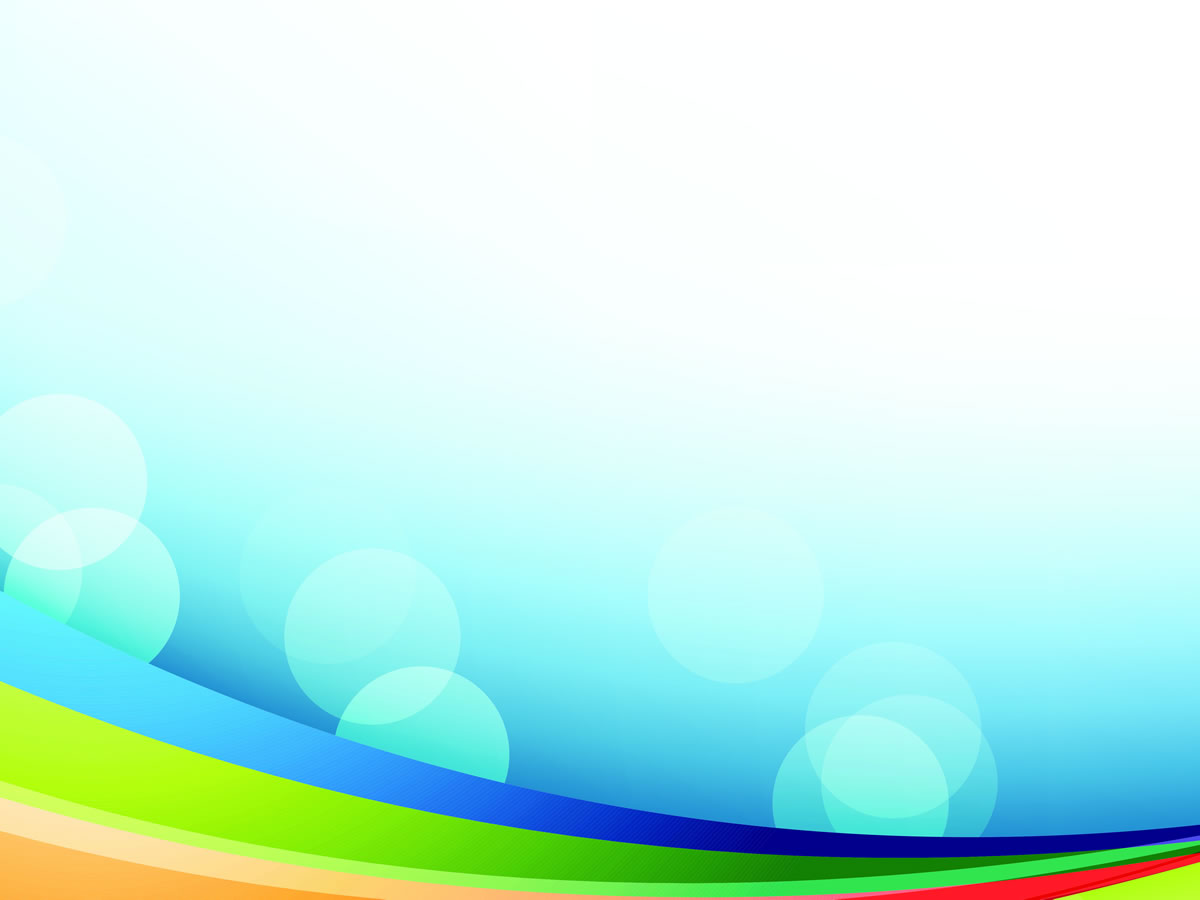 Задание 3

Отгадайте загадки по предложенным  мнемосхемам
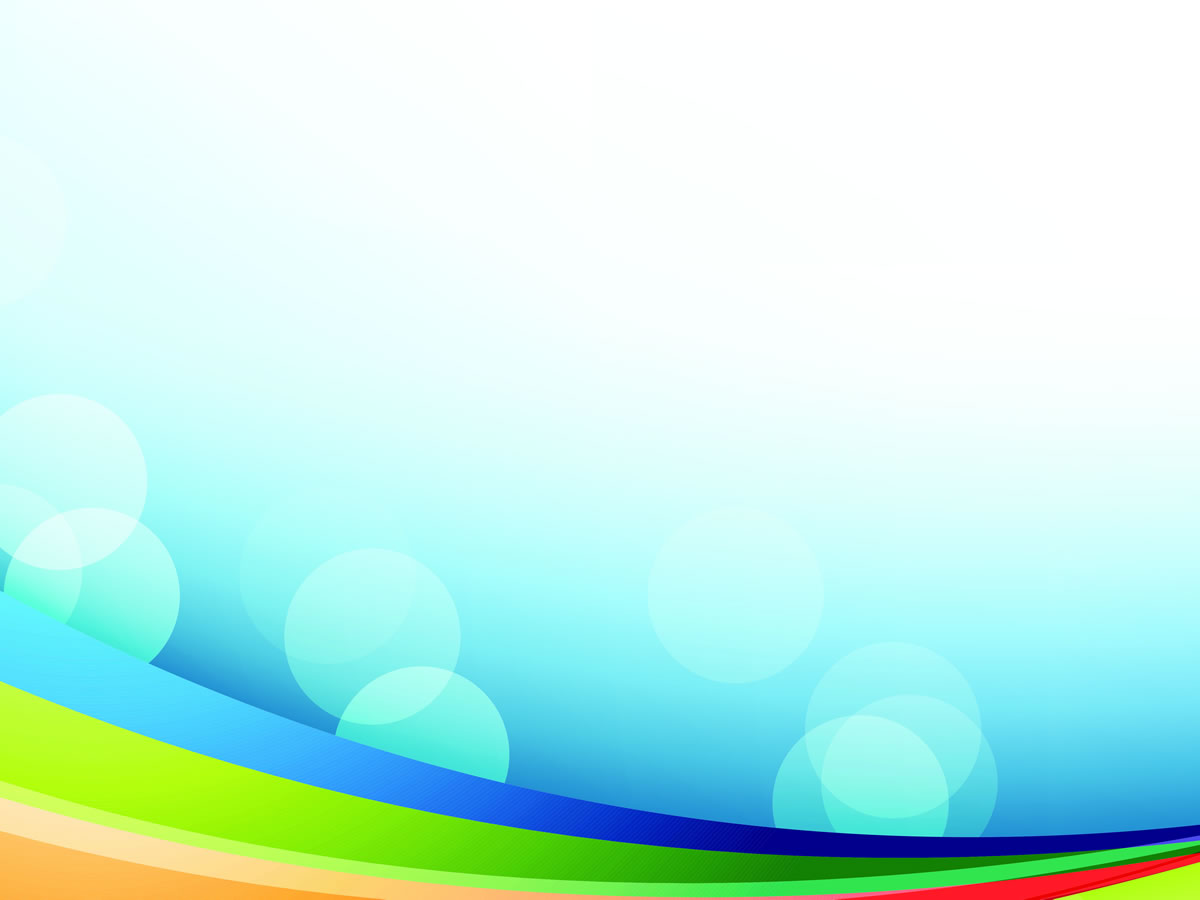 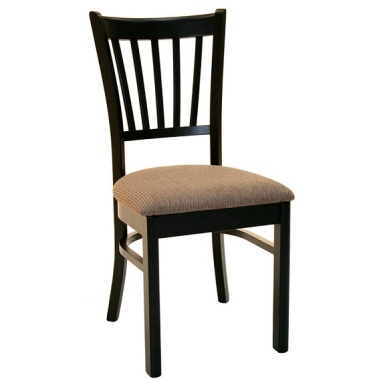 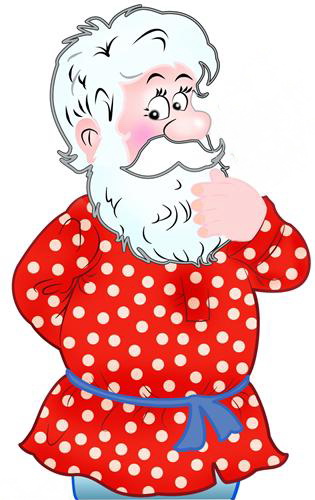 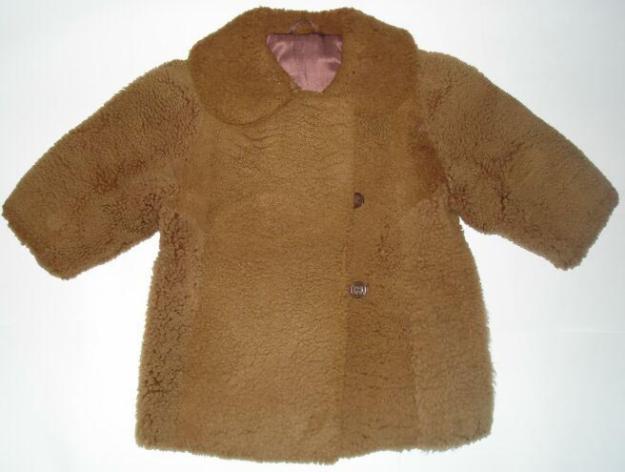 ?
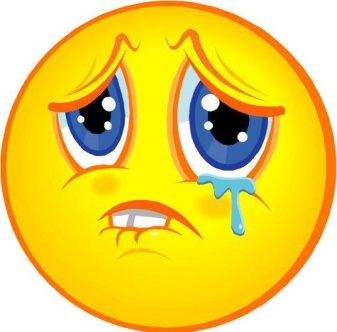 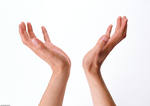 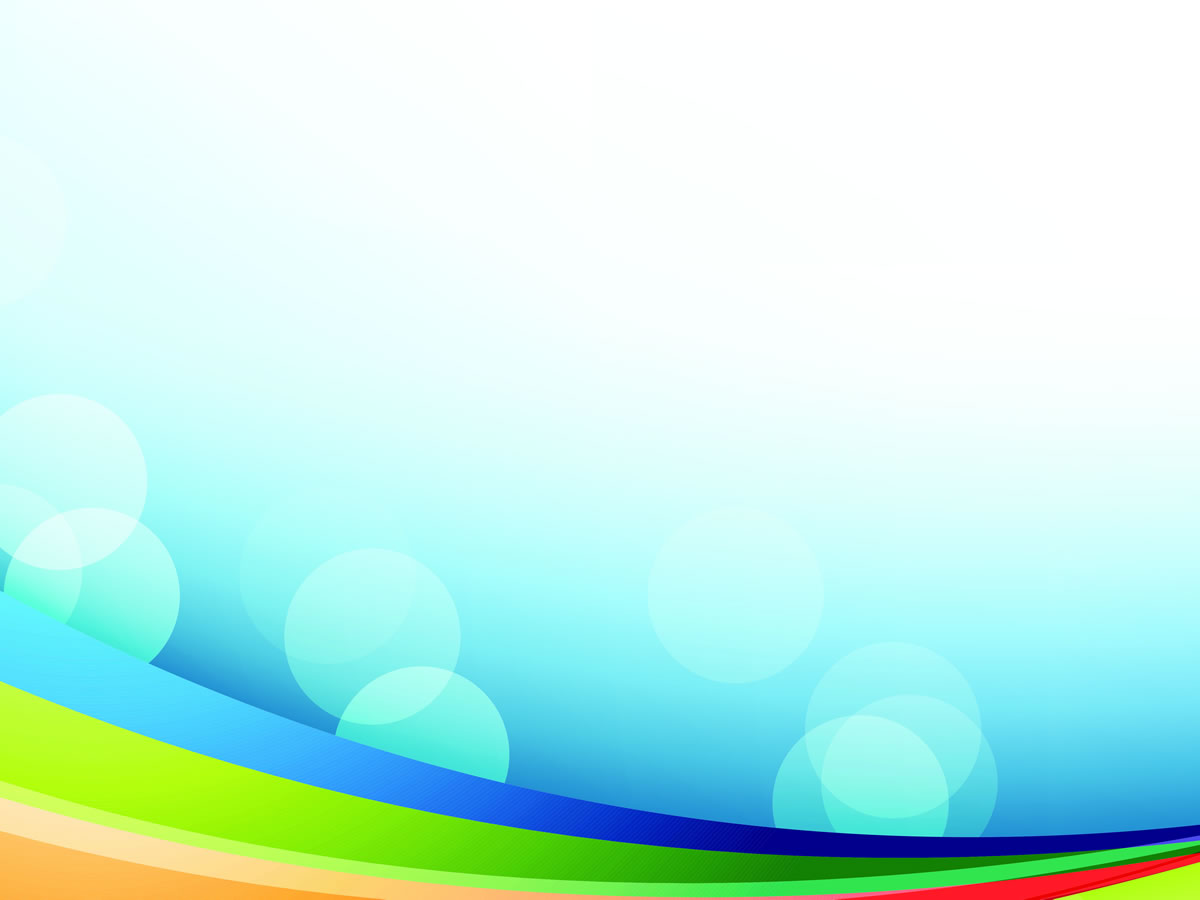 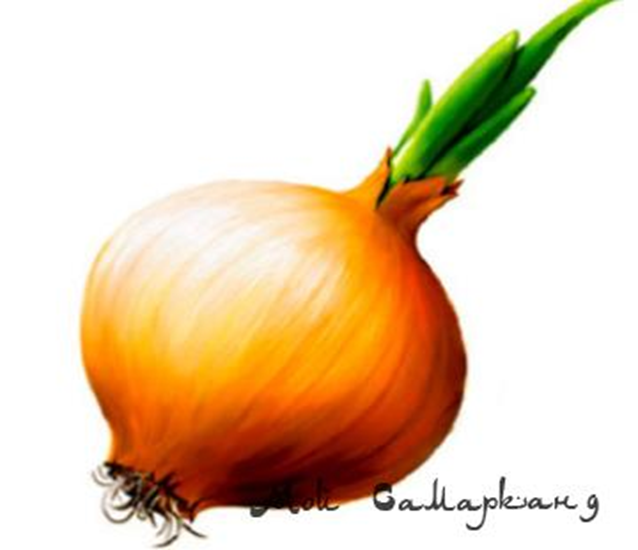 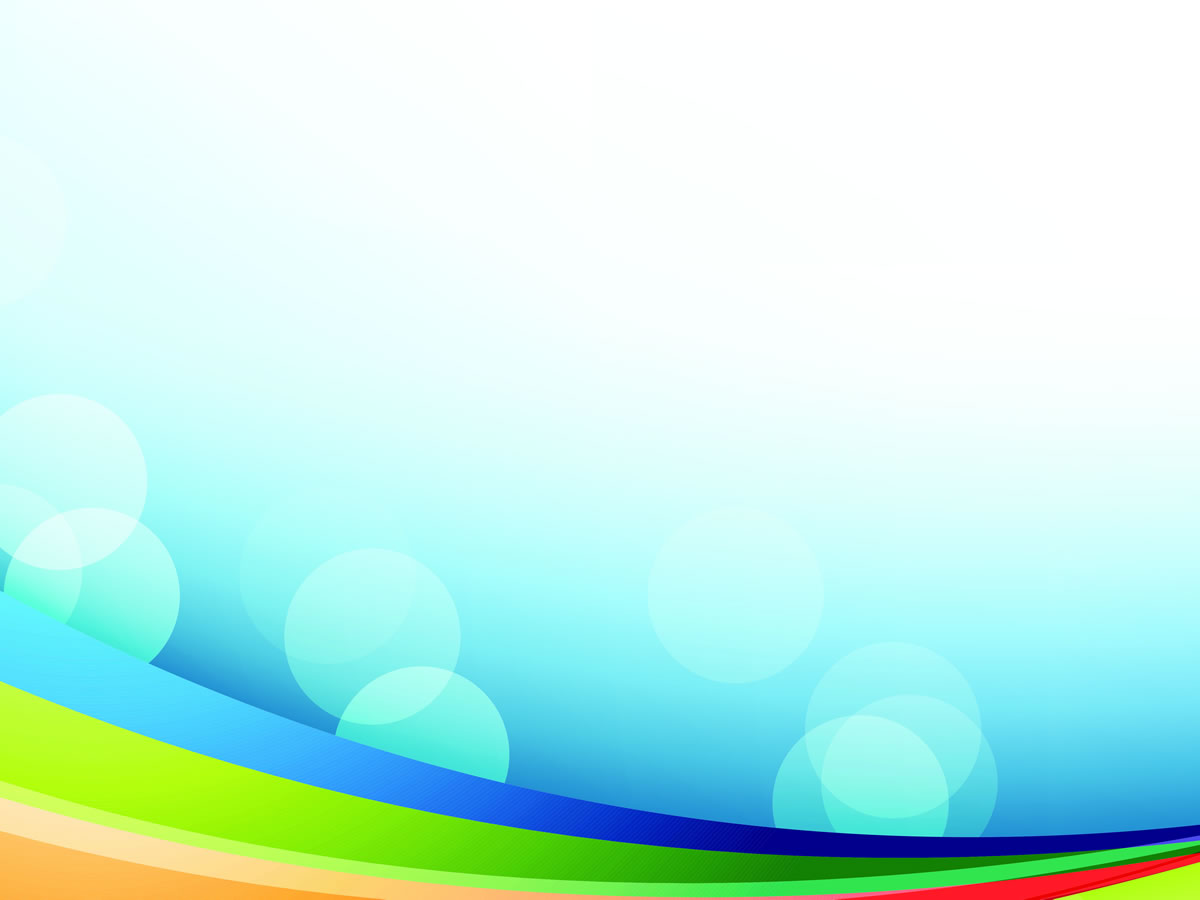 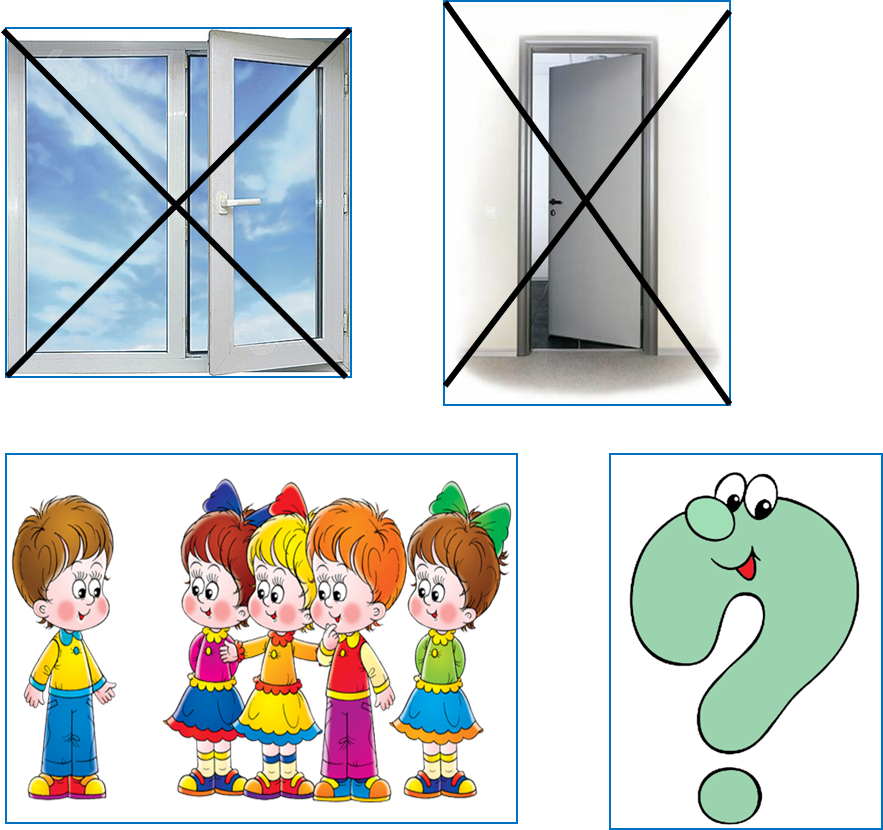 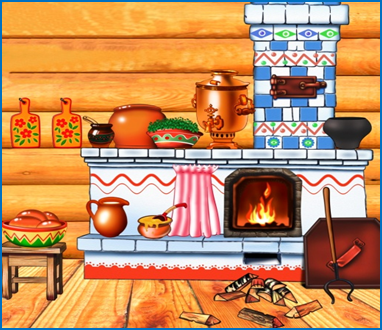 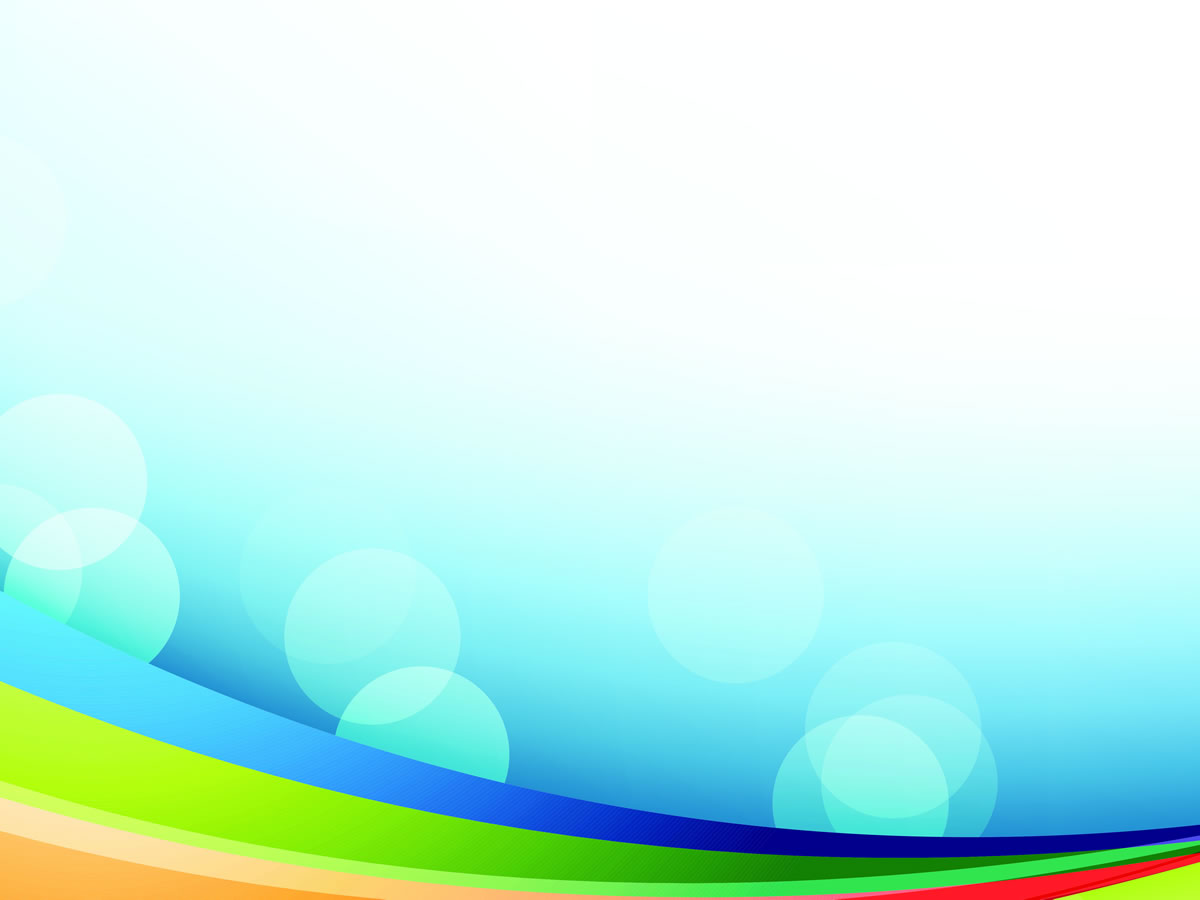 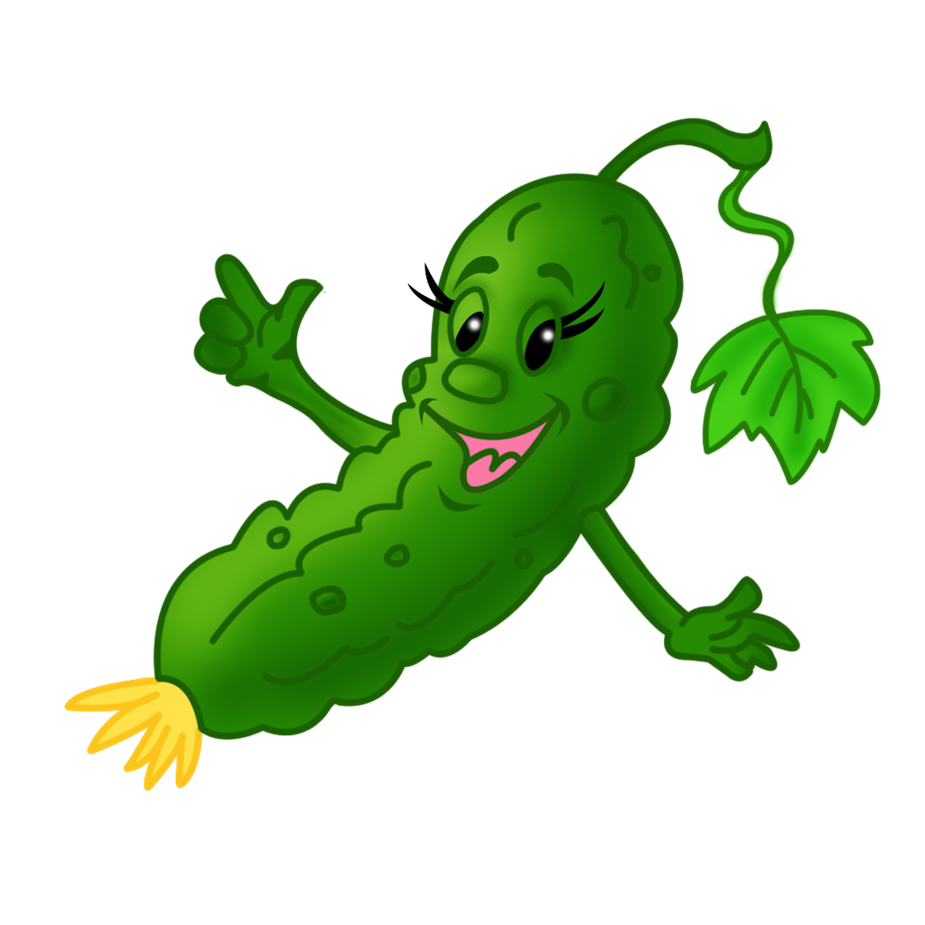 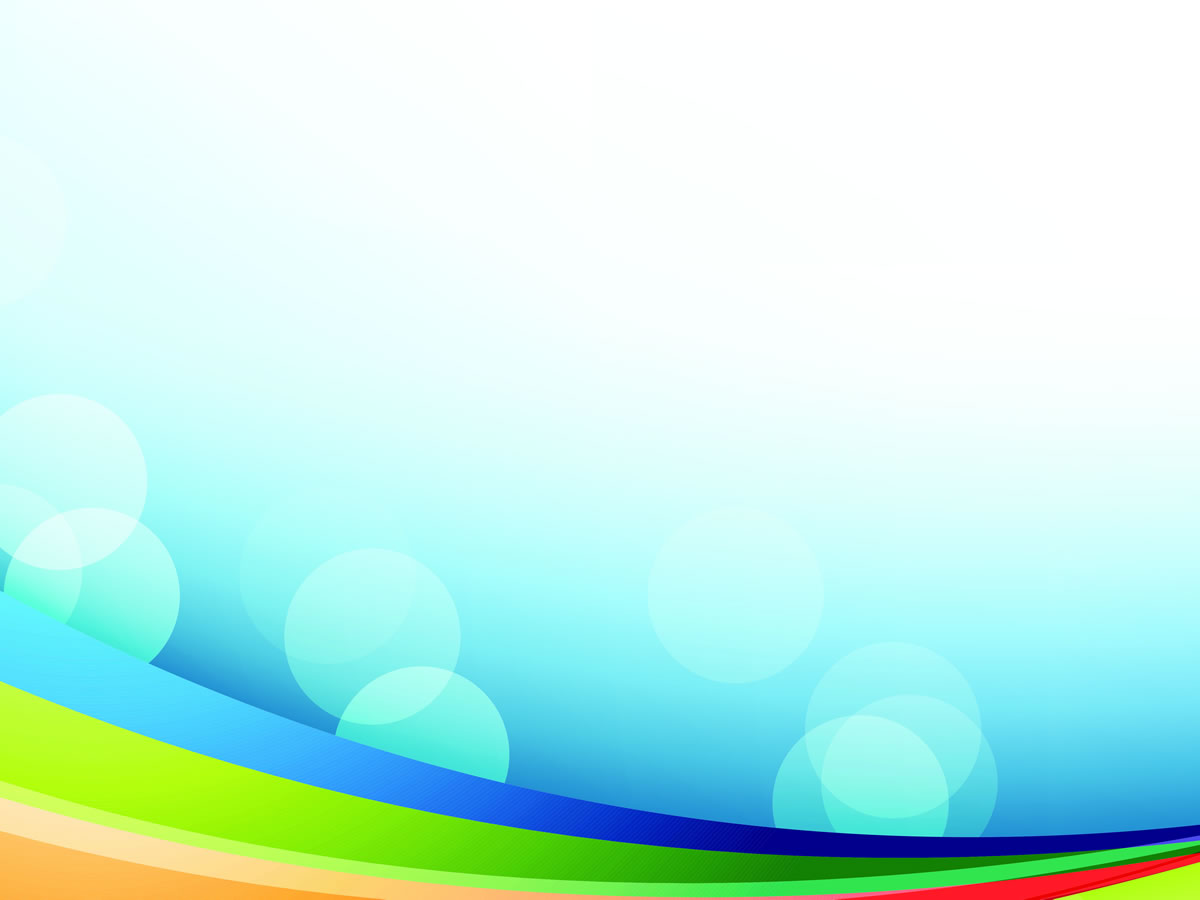 РЕЗУЛЬТАТЫ 
-расширяется круг знаний об окружающем мире;
 -появляется желание пересказывать тексты, придумывать интересные истории;
 -появляется интерес к заучиванию стихов и потешек, скороговорок, загадок; 
-словарный запас выходит на более высокий уровень;
 -дети преодолевают робость, застенчивость, учатся свободно держаться перед аудиторией.
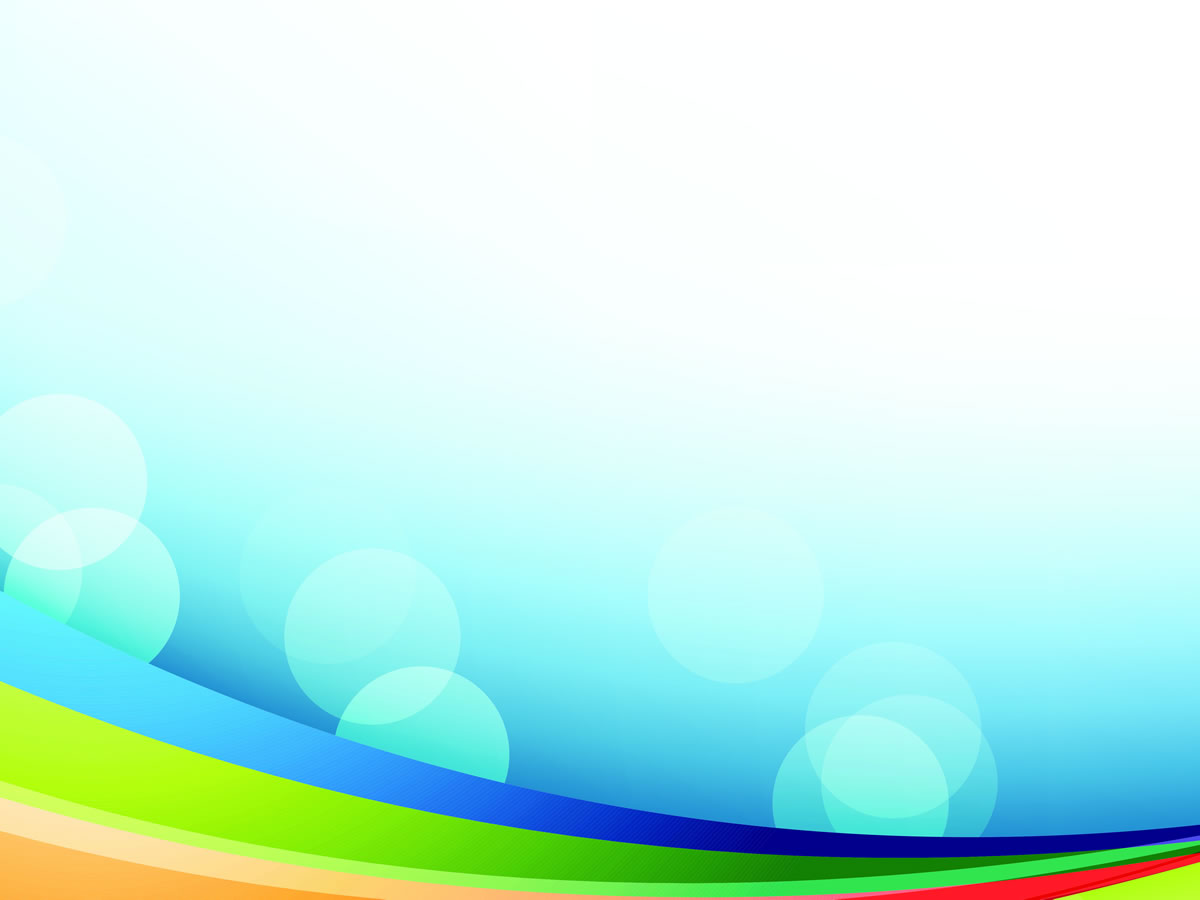 Спасибо за внимание!